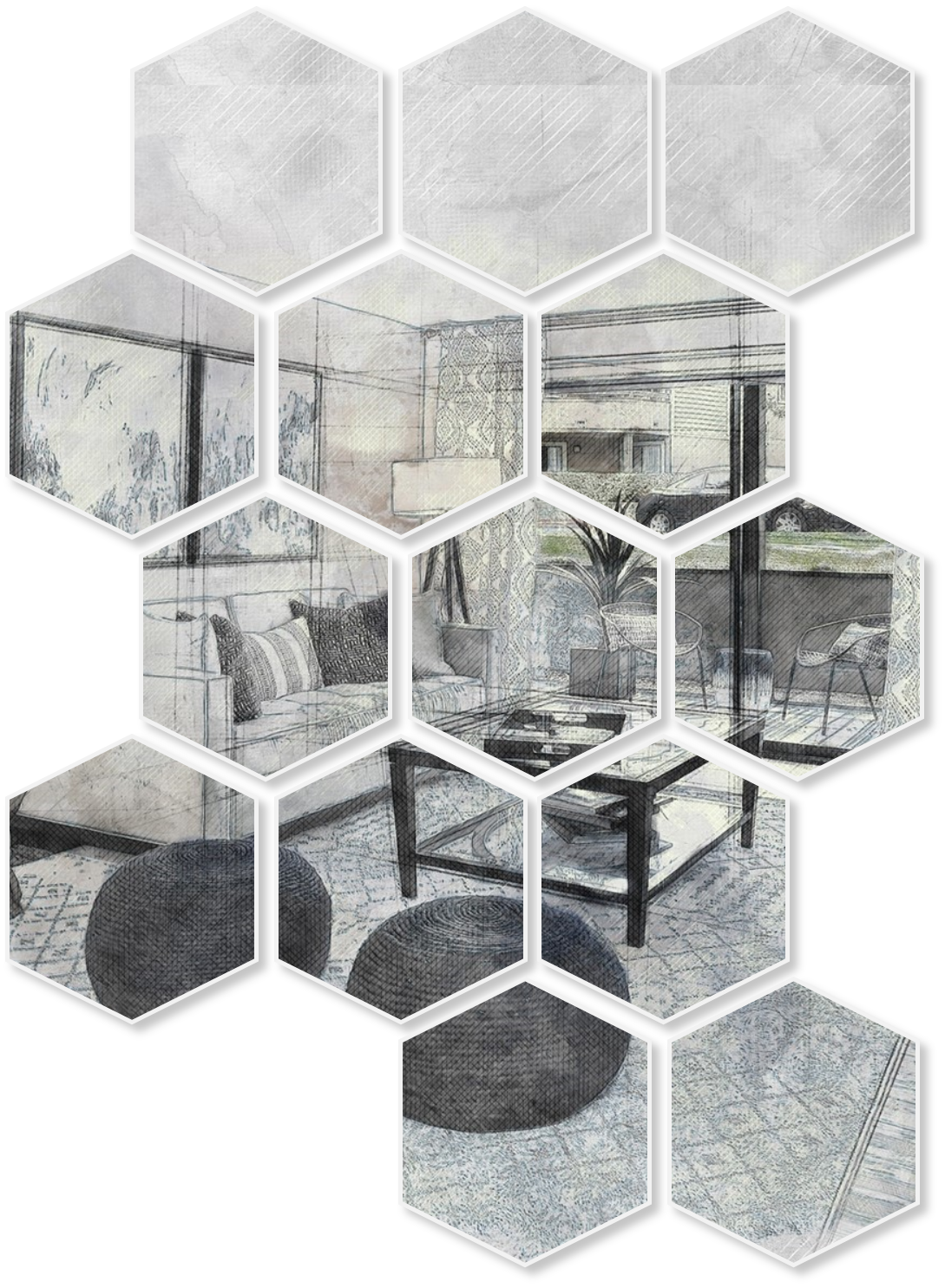 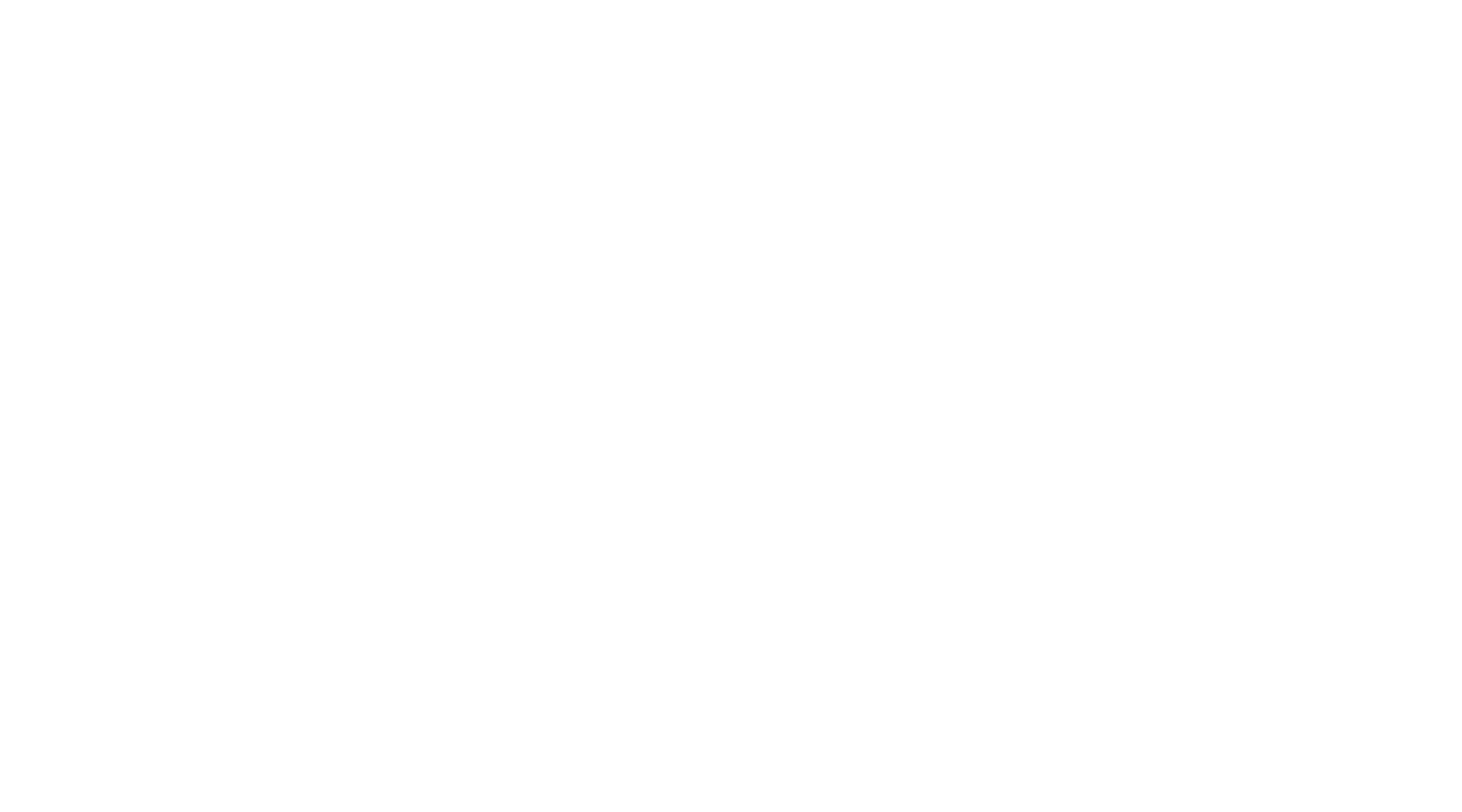 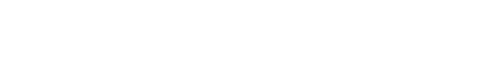 白金轻奢风家居行业
Design
Less is more
通用年中总结PPT模板
汇报部门
销售部
汇报人
OfficePLUS
目录
content
一   工作业绩
Achievement
二   亮点经验
Experience
三   问题分析
Analysis
四   未来计划
Plan
PART
01
工作业绩
Achievement
01 团队介绍
03 完成情况
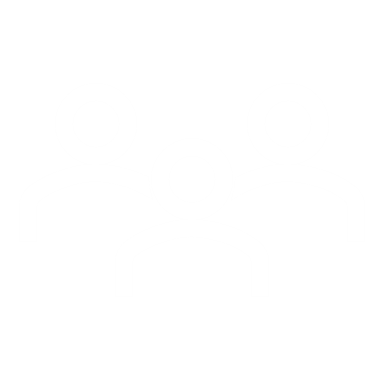 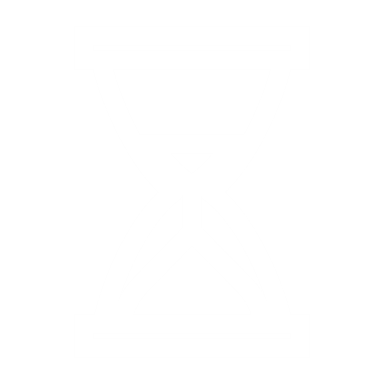 02 任务目标
04 业绩分析
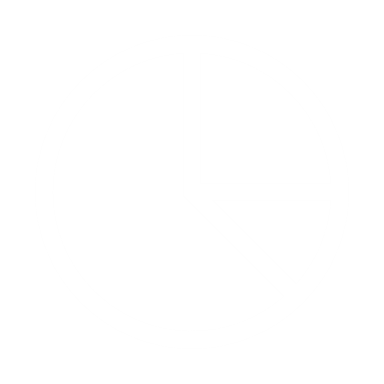 01
团队介绍
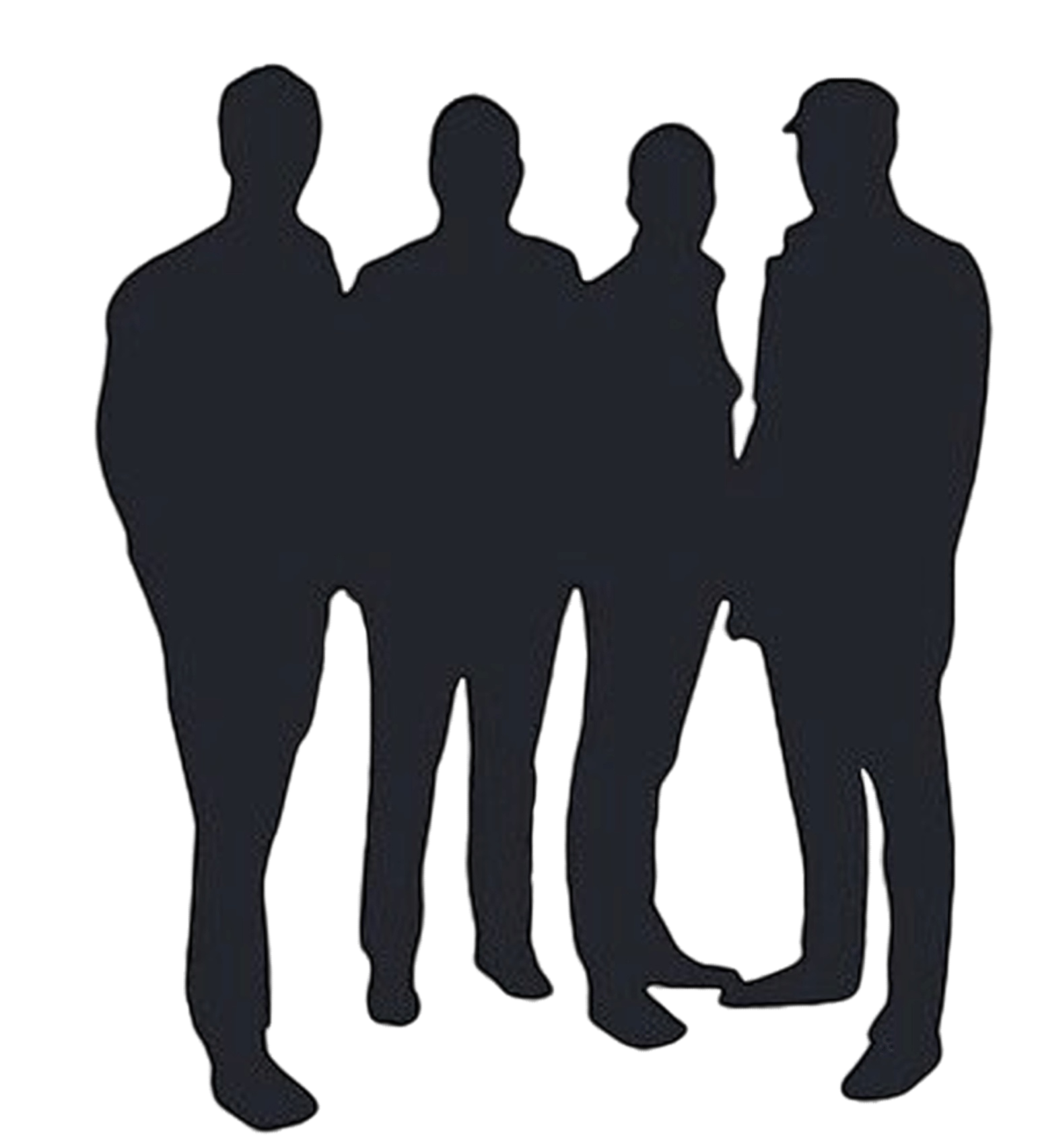 销售一部
Members of our team
艾经理
在职6年，曾获最佳部门经理
小毕
在职3年，多次获得销冠
小狄
入职1年，曾获新人奖
小纪
入职3个月
GOAL
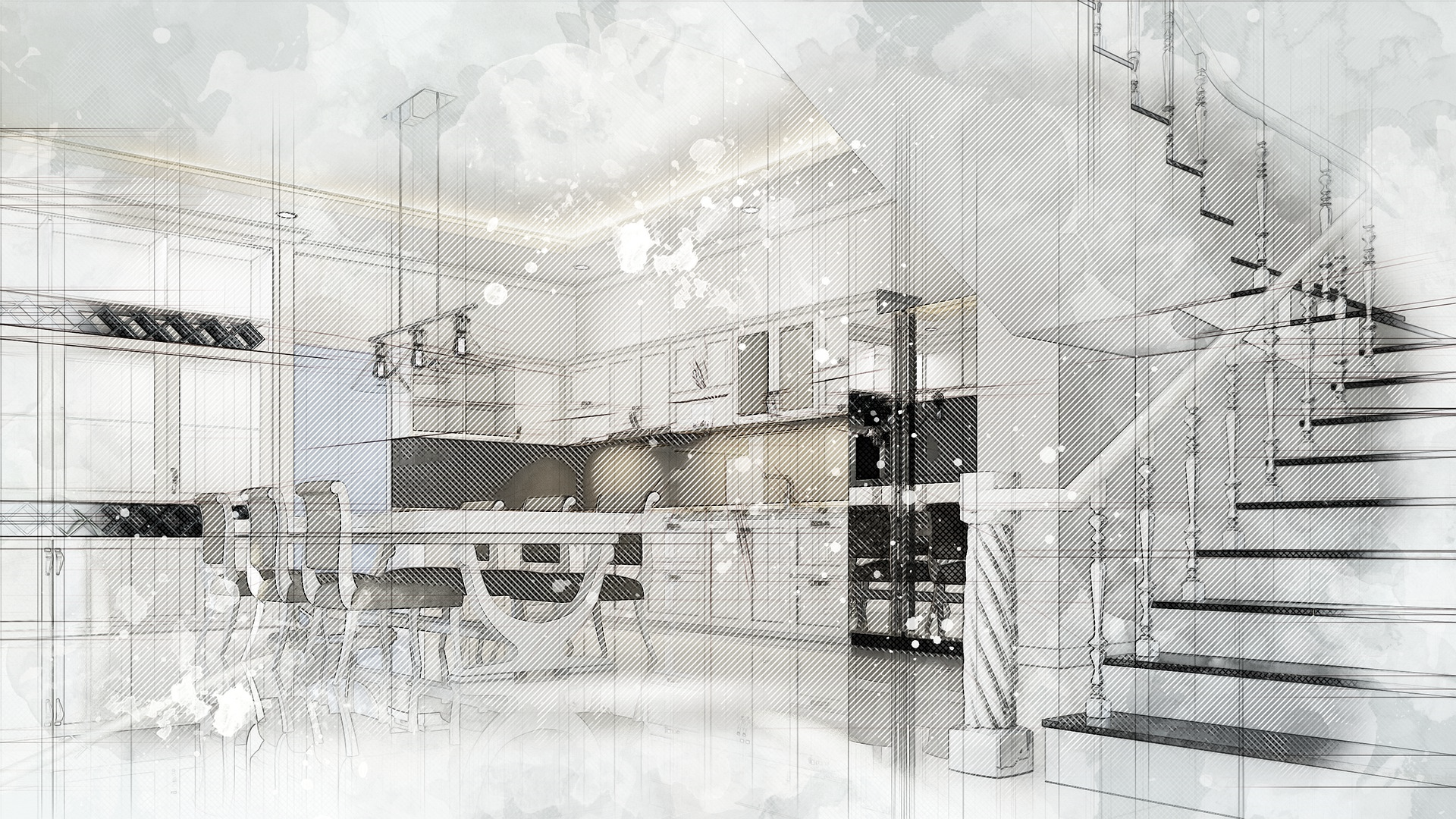 02
任务目标
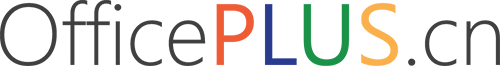 G
A
L
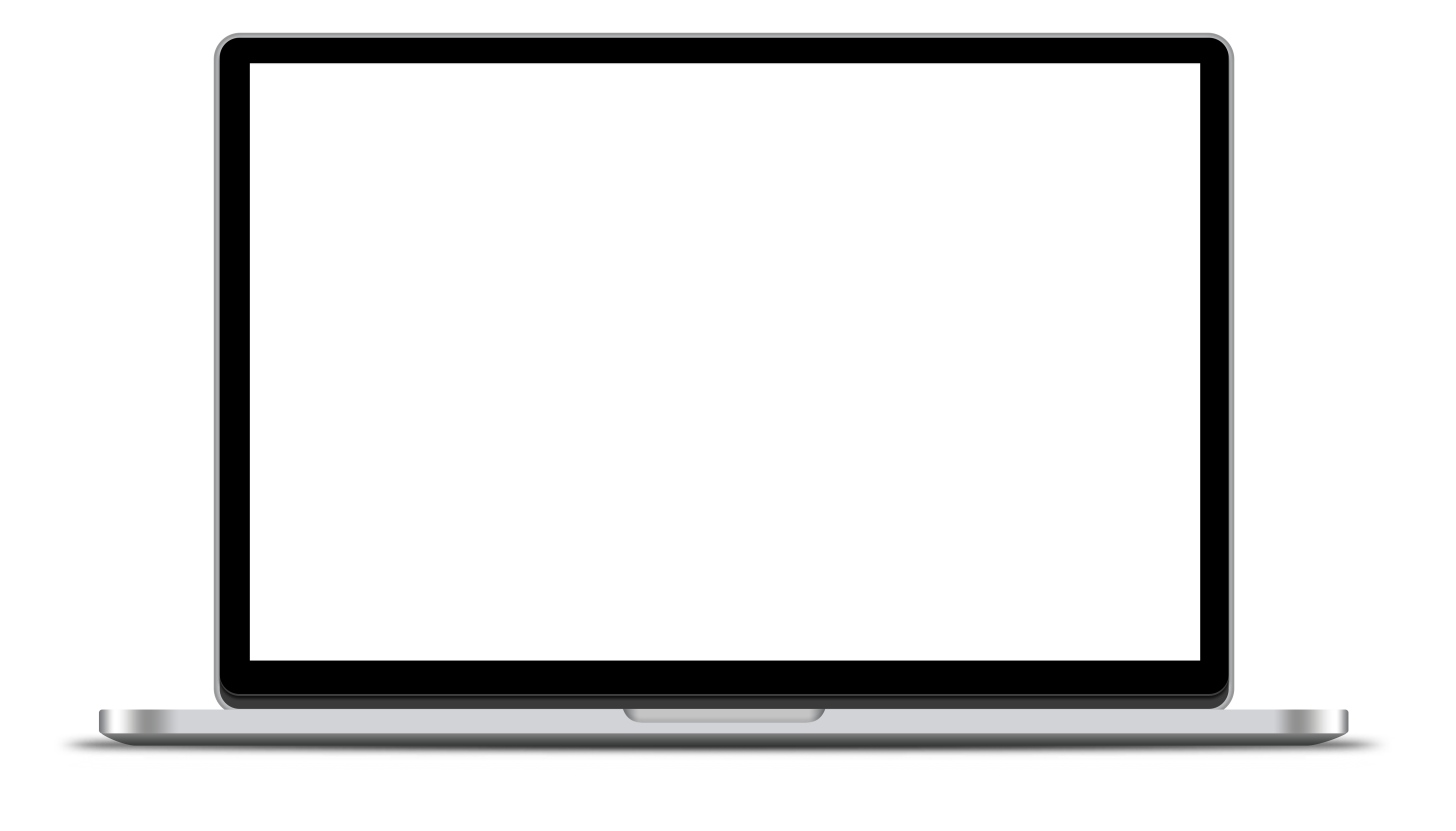 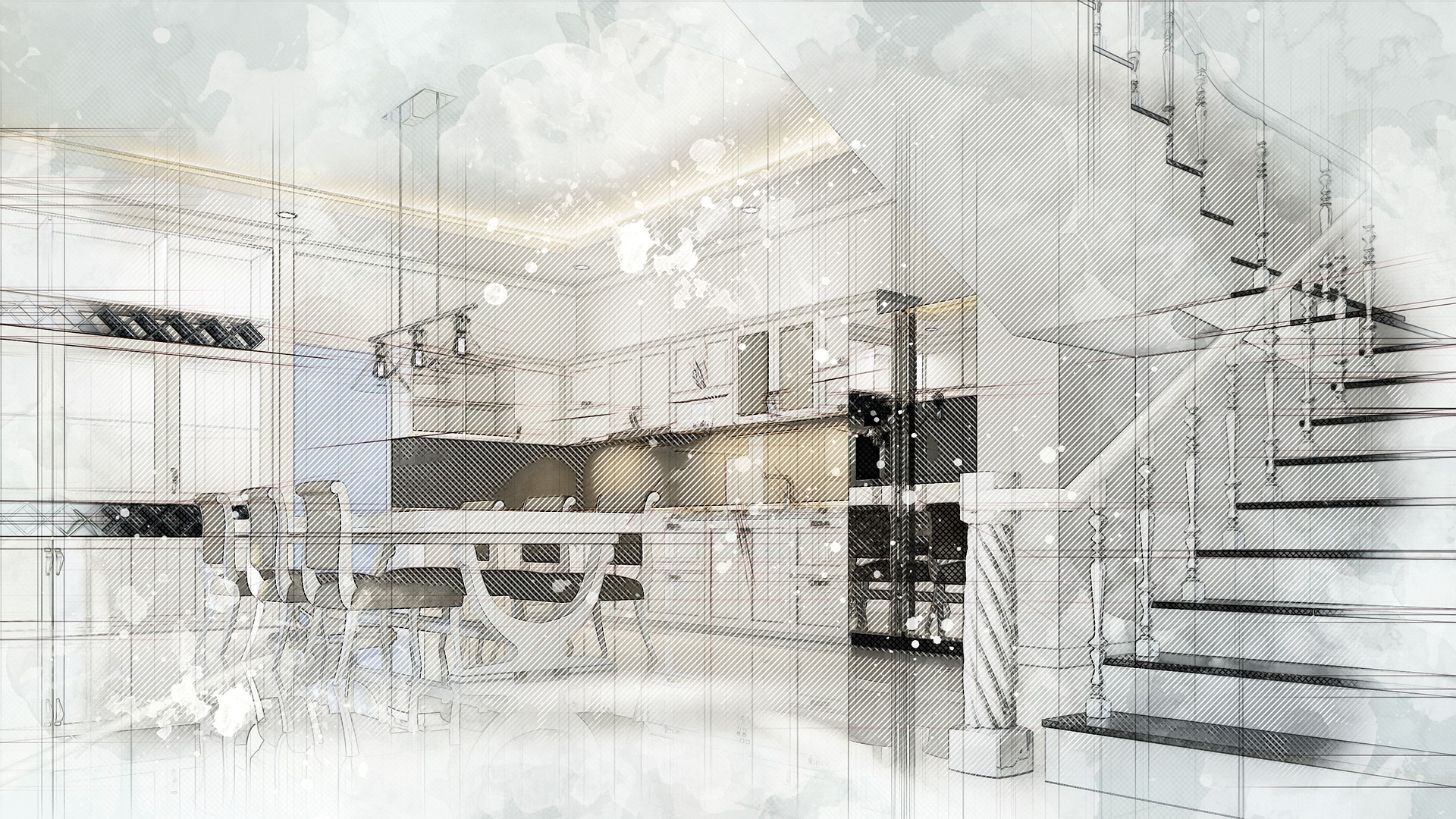 1000万
03
完成情况
超额完成任务1050万
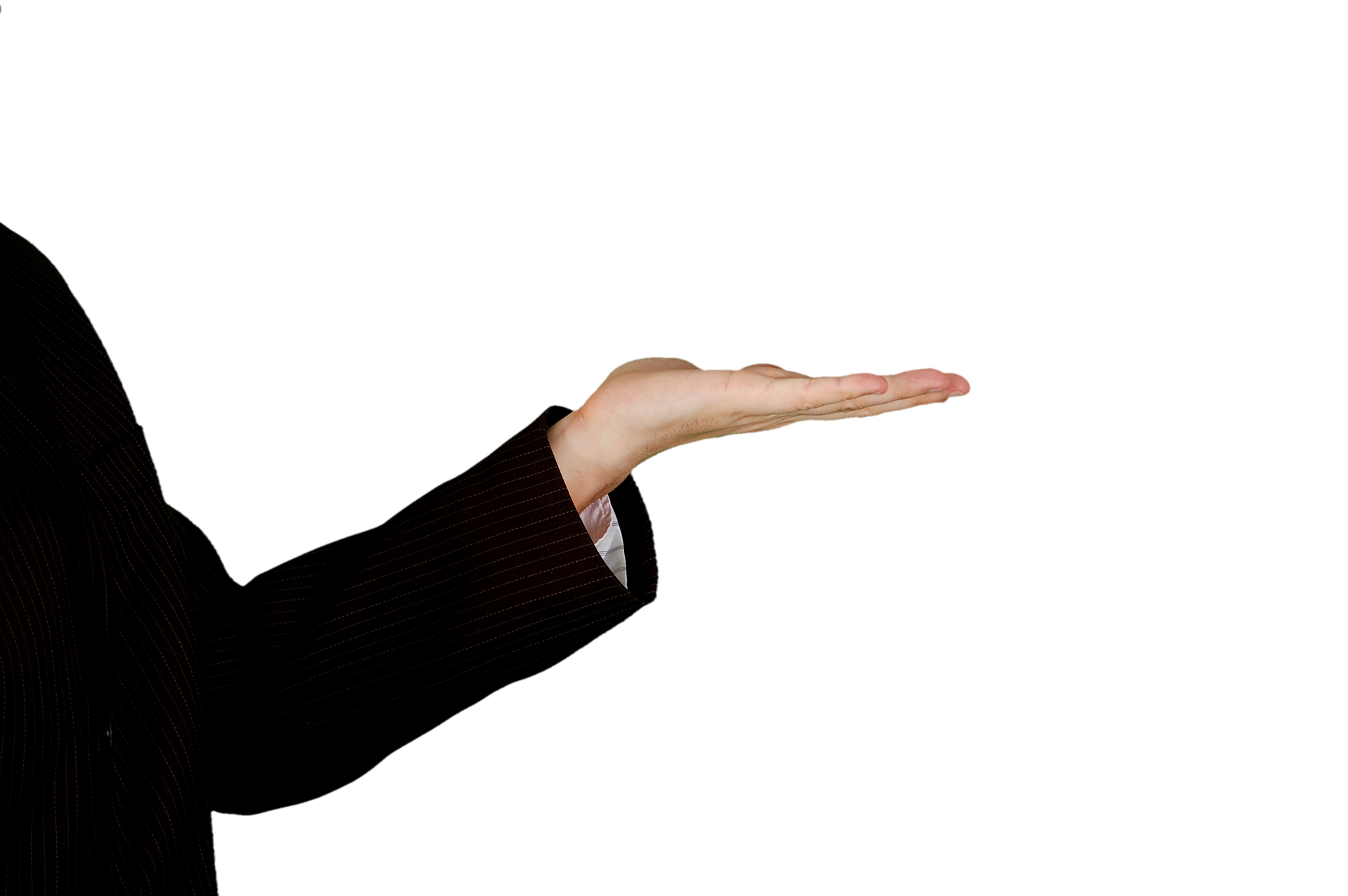 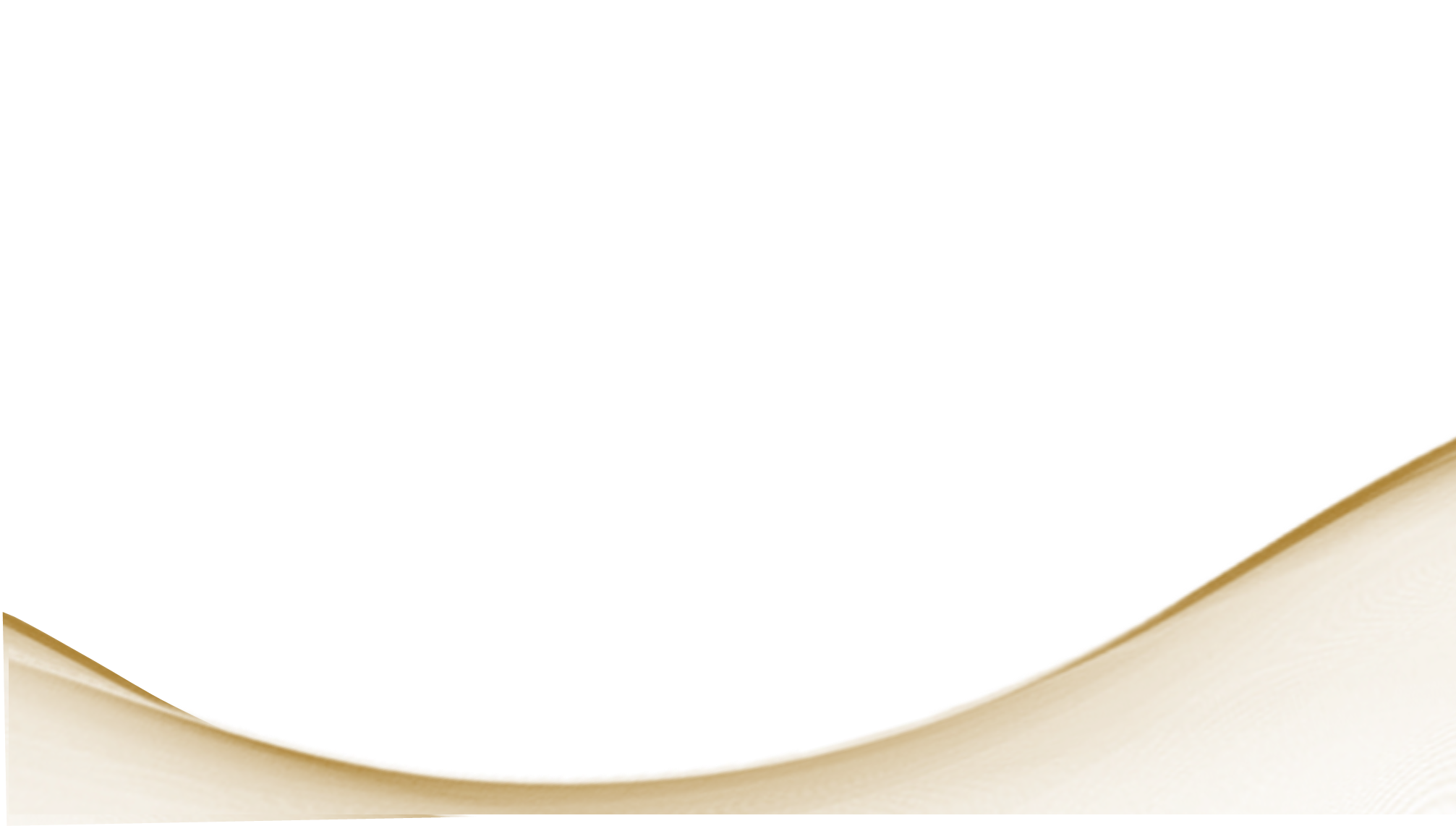 04
业绩分析
按月销量数据分析
6月销售额最高
完成比率
125
237
万
%
1-2月过年时间段销量未达标

3月、6月有大型购物节带动大量销量

调整活动营销策划案
04
业绩分析
按团队成员数据分析
团队总业绩
个人业绩占团队总业绩比较
1050
超额完成团队任务
万
纪
狄
毕
总业绩完成比率
105
超额完成团队任务
44%
%
小毕
小狄
30%
超额完成个人任务
超额完成个人任务
26%
481w   120%
348w   102%
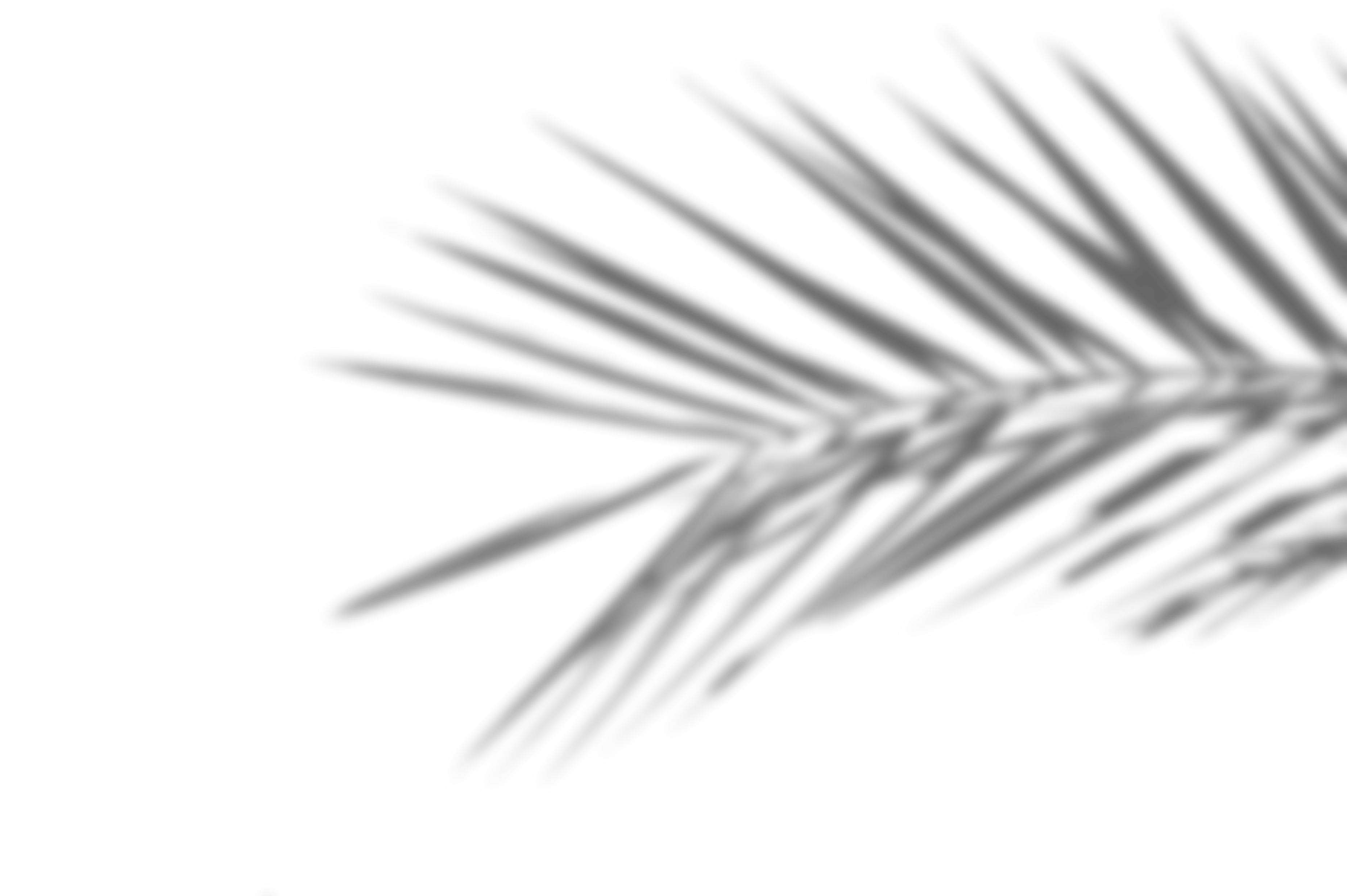 04
业绩分析
按销售品类数据分析
家具类销量占总销售额一半以上，为主推产品
饰品类占比相对较低，仍有提升空间
5大销售品类的销售额总占比
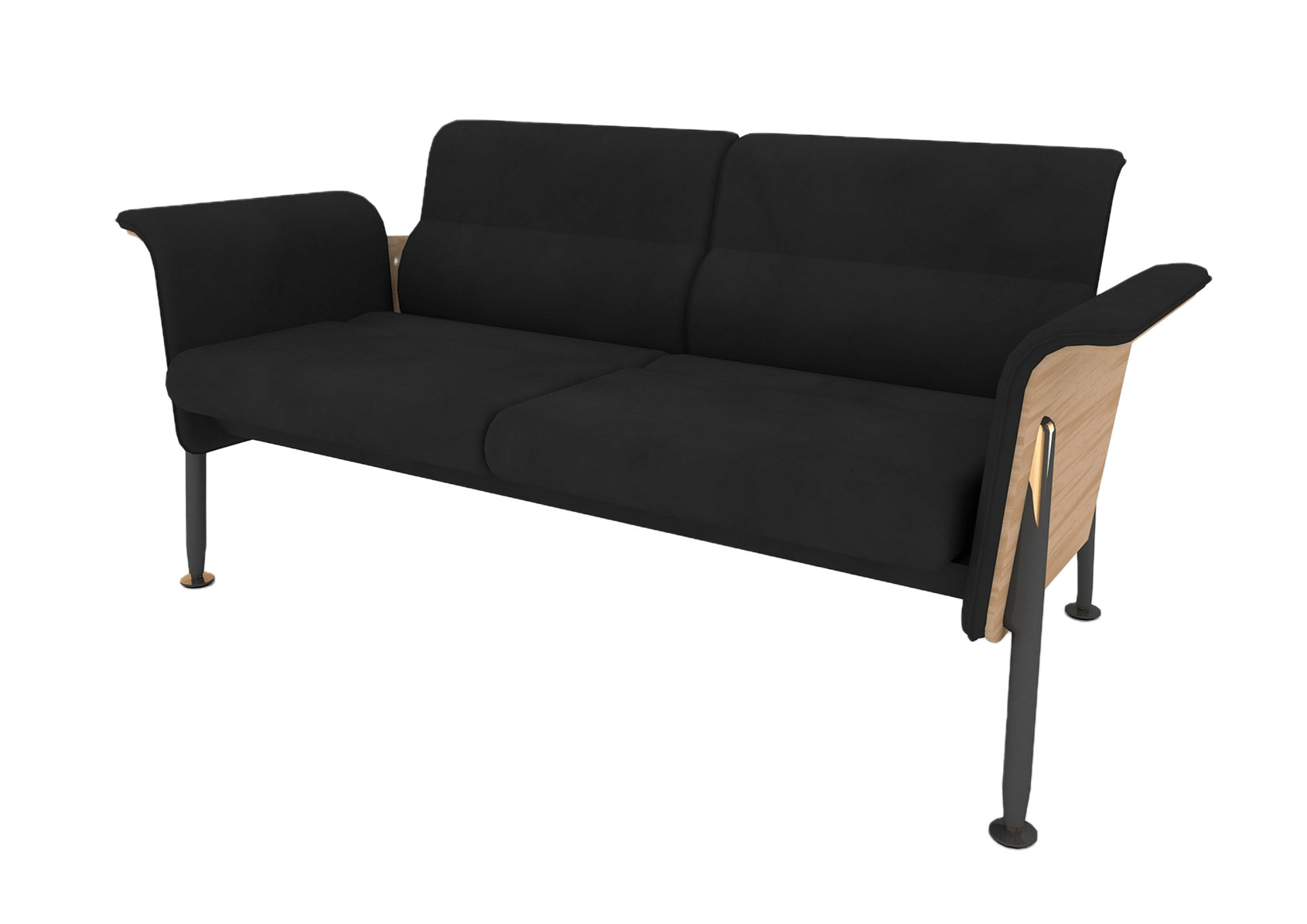 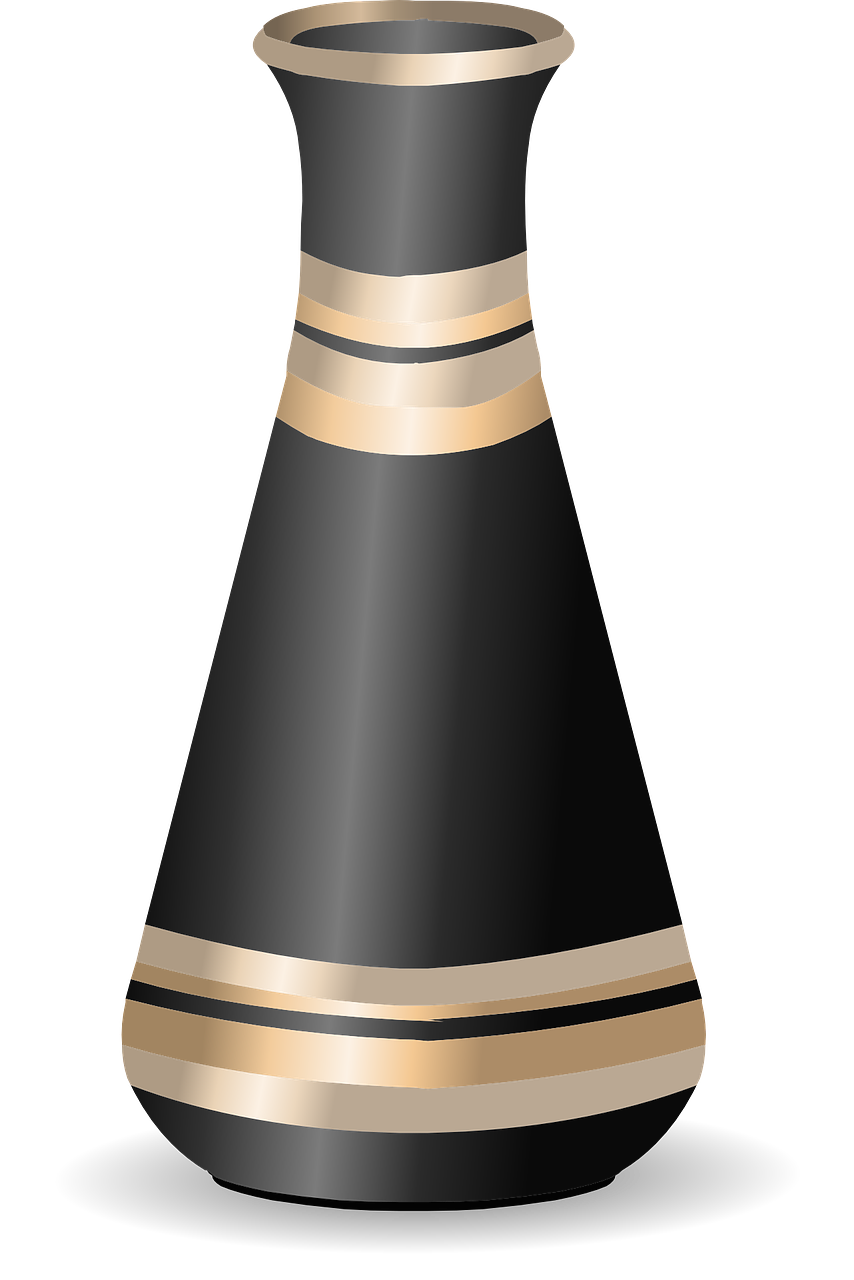 57%
18%
10%
9%
6%
家具类
布艺窗帘类
灯饰类
饰品类
地毯类
PART
02
亮点经验
Experience
01 优秀顾问
03 服务优化
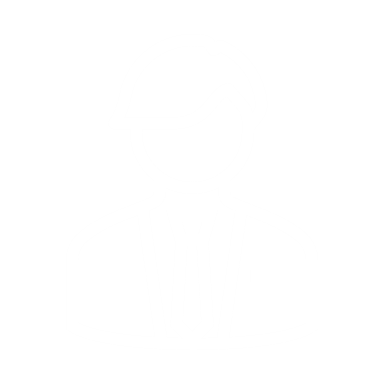 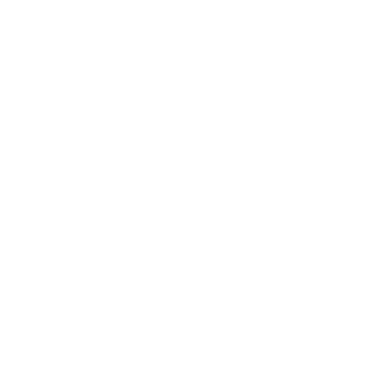 02 优秀案例
04 渠道开拓
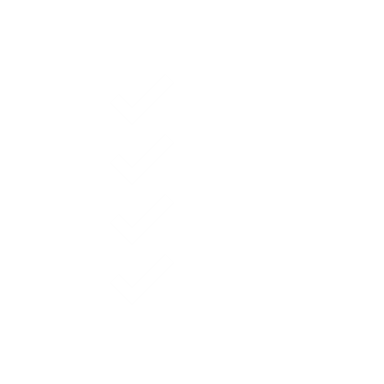 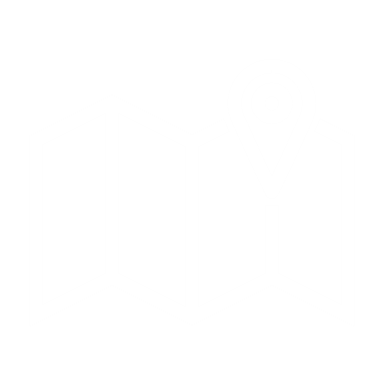 01
优秀顾问
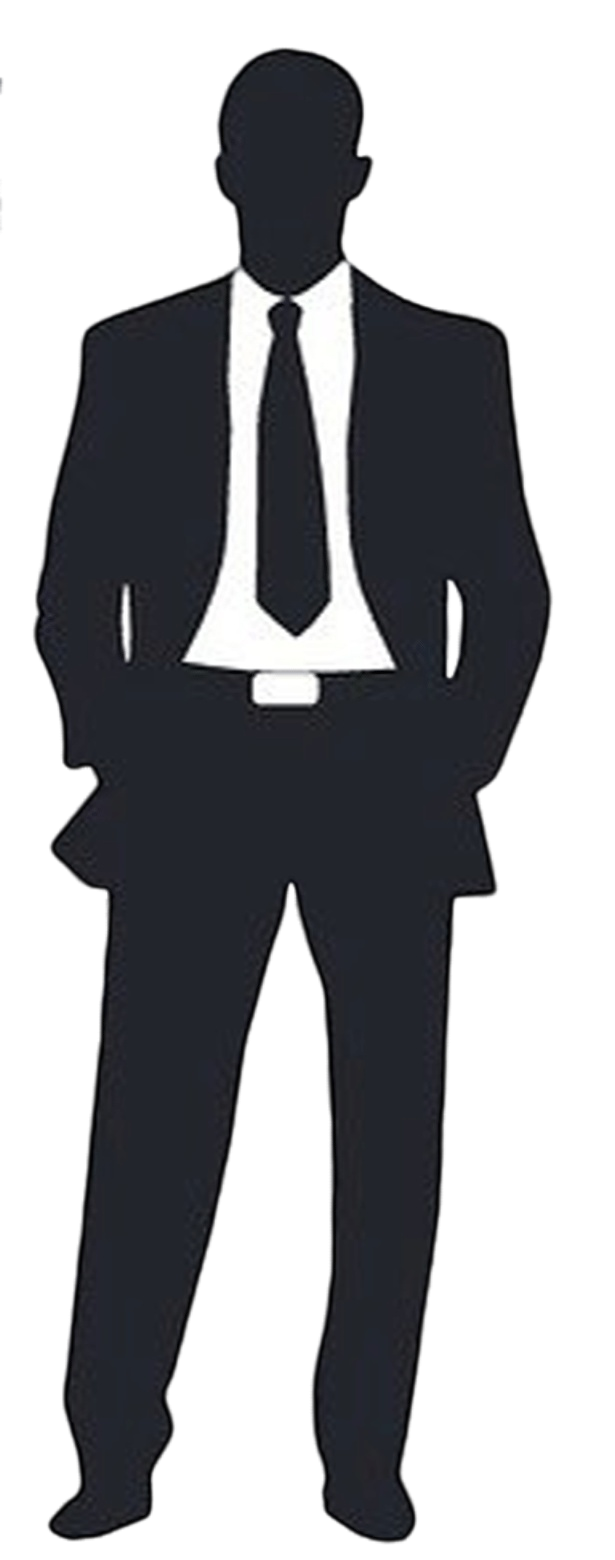 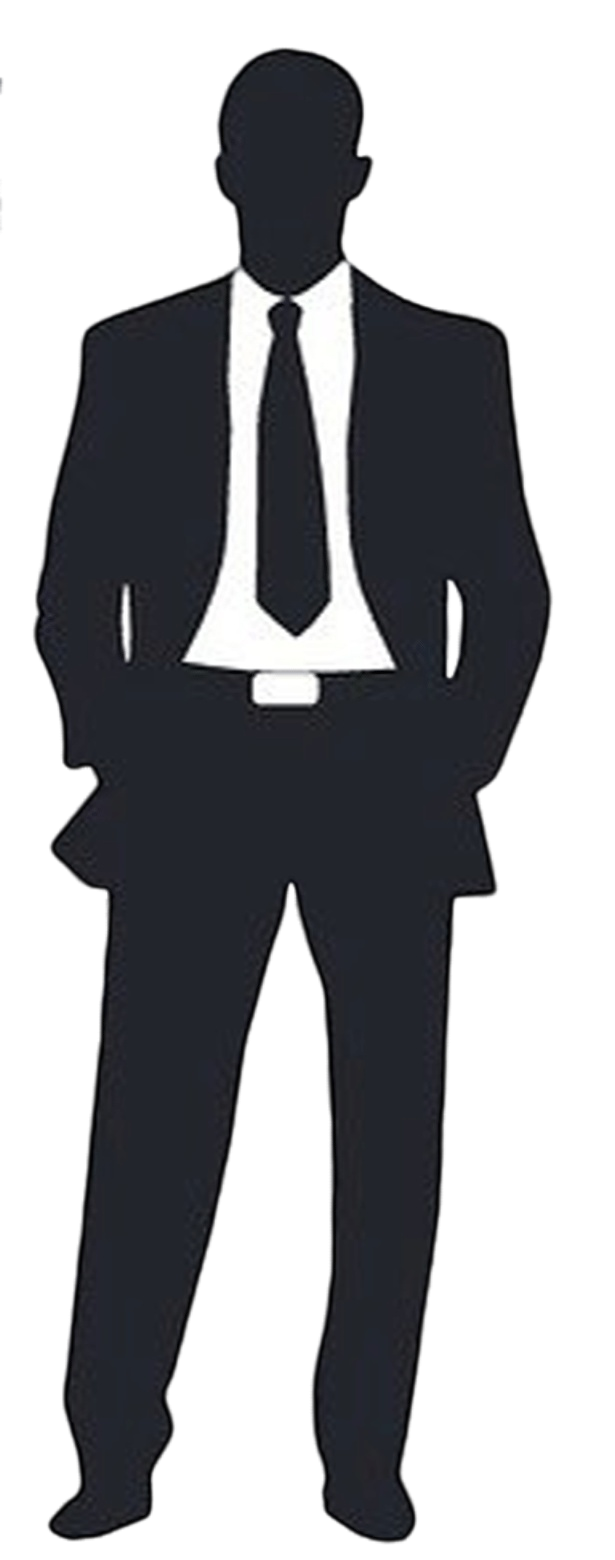 销售冠军
小毕
半年度总业绩第一
超额完成个人任务比率第一
客户满意度第一
02
优秀案例
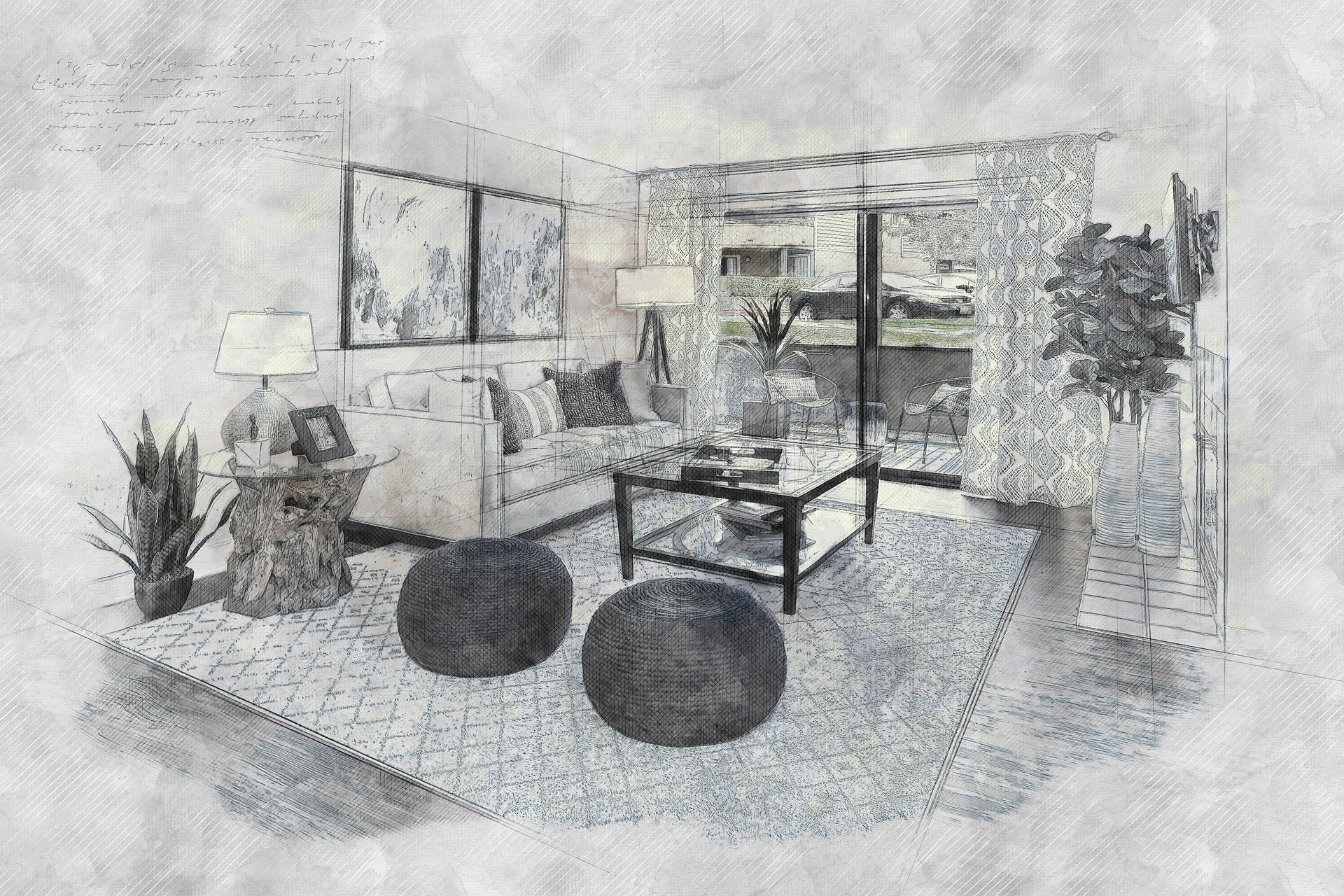 服务经过:
X月X日，客户一家人随同设计师到店，接待过程中流畅地解答了客户方提出的所有问题。在整体家居产品规划上展示了自己的设计能力及专业能力。获得了客户方一致的认可！
最后成交时小毕很自然的进行压单，最终客户选择全款交付。
项目地址：
项目客户：
销售顾问：
XX楼盘
XX先生/女士
小毕
销售成果：
单笔订单总金额达80万
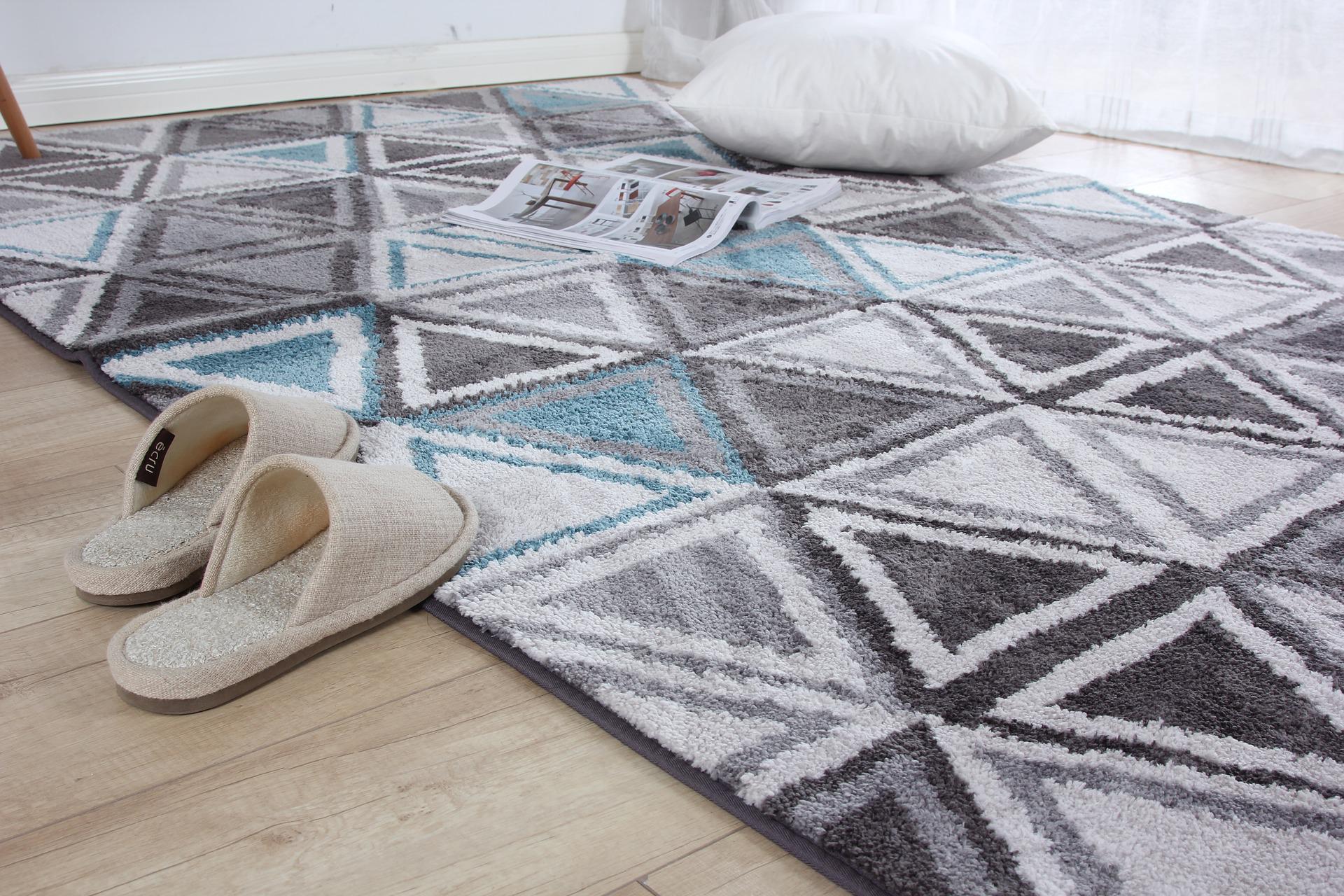 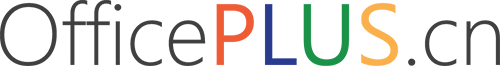 03
流程优化
售后服务
进入保修
一年质保
终身维护
定期回访
施工结算
交付尾款
下单订货
到货通知
送货安装
现场交底
现场保护
交付验收
按实收方
销售中期
免费设计
免费方案
签订合同
交付定金
确认方案
确认报价
销售前期
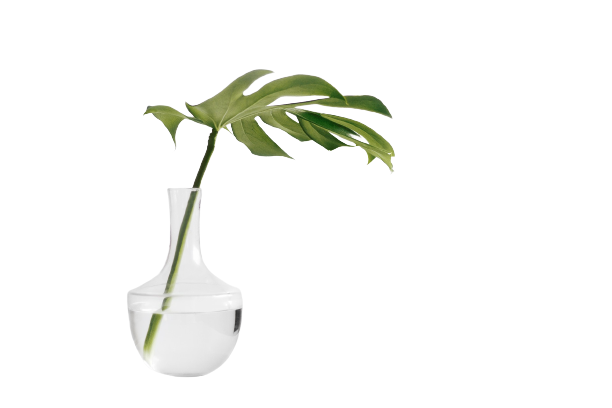 初次咨询
沟通需求
免费量房
免费验房
04
渠道开拓
新增多家合作伙伴
高端设计师工作室2家
新楼盘物业合作3家
同业联盟5家
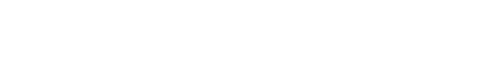 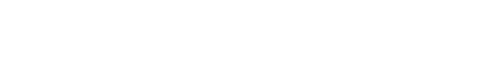 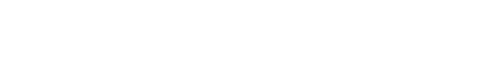 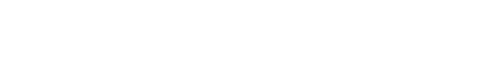 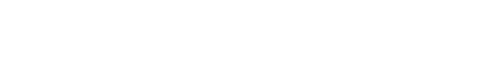 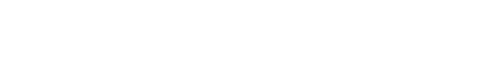 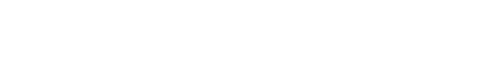 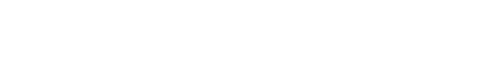 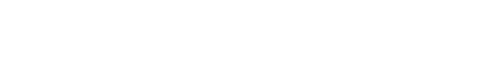 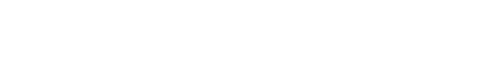 PART
03
问题分析
Analysis
01 客户分析
03 售后案例总结
02 竞品分析
04 客户满意度
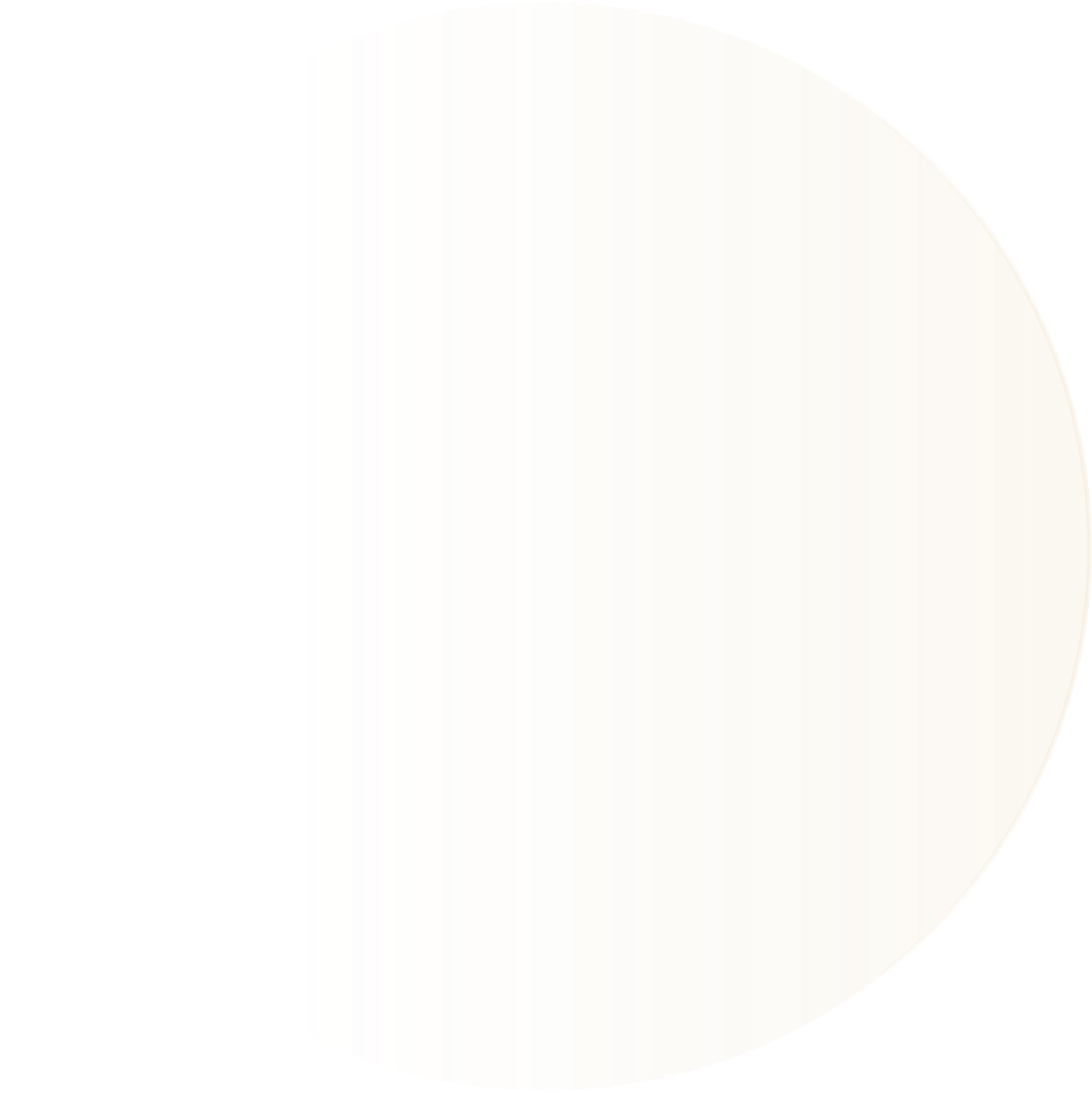 01
客户分析
客户年龄段以25-40岁为主
用户画像
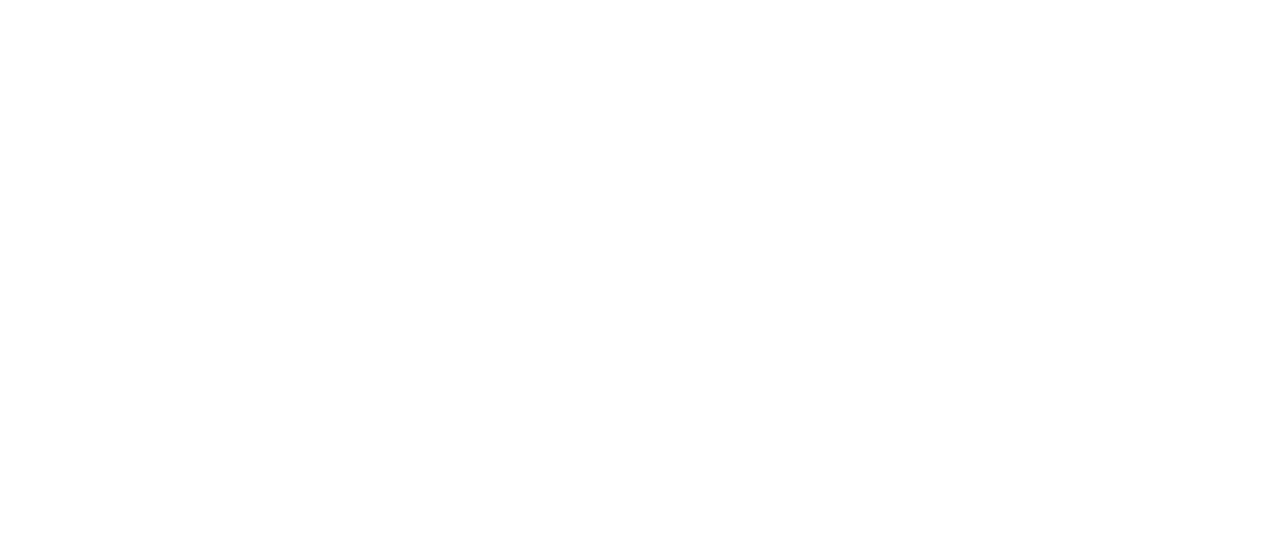 总结
中高端客户为主
客户总预算以30-50万为主
建筑面积以120-180㎡为主
02
竞品分析
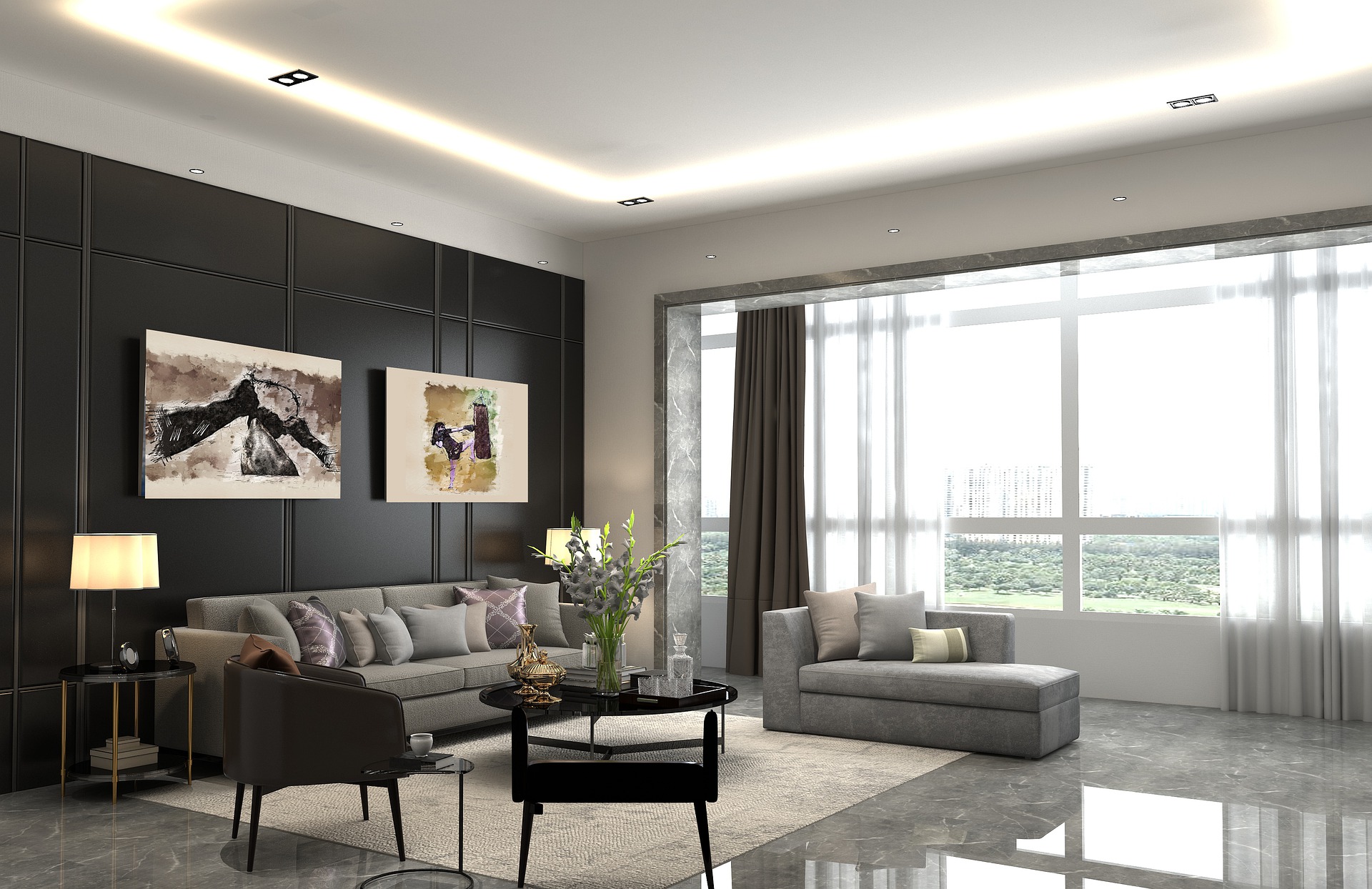 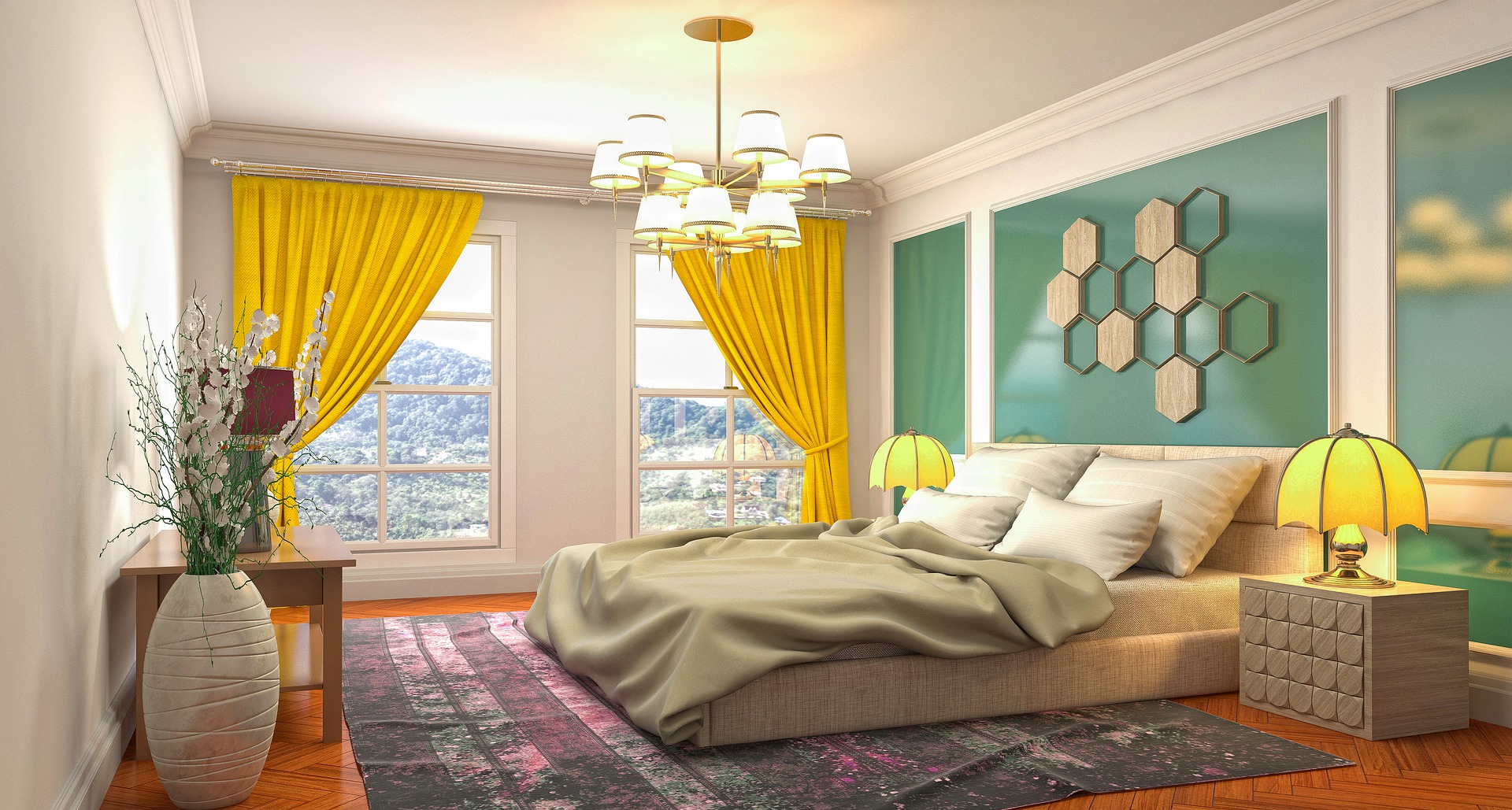 VS
我公司
XX公司
主推现代风格
以轻奢为主
以黑白灰为主、金银为辅
以整装为主
风格
设计
配色
产品
主推欧美风格
以奢华为主
以明亮色系为主，低饱和色为辅
以软装为主
03
售后案例总结
案例一
项目地址：
项目客户：
销售顾问：
XX楼盘X栋X号
XX先生/女士
小纪
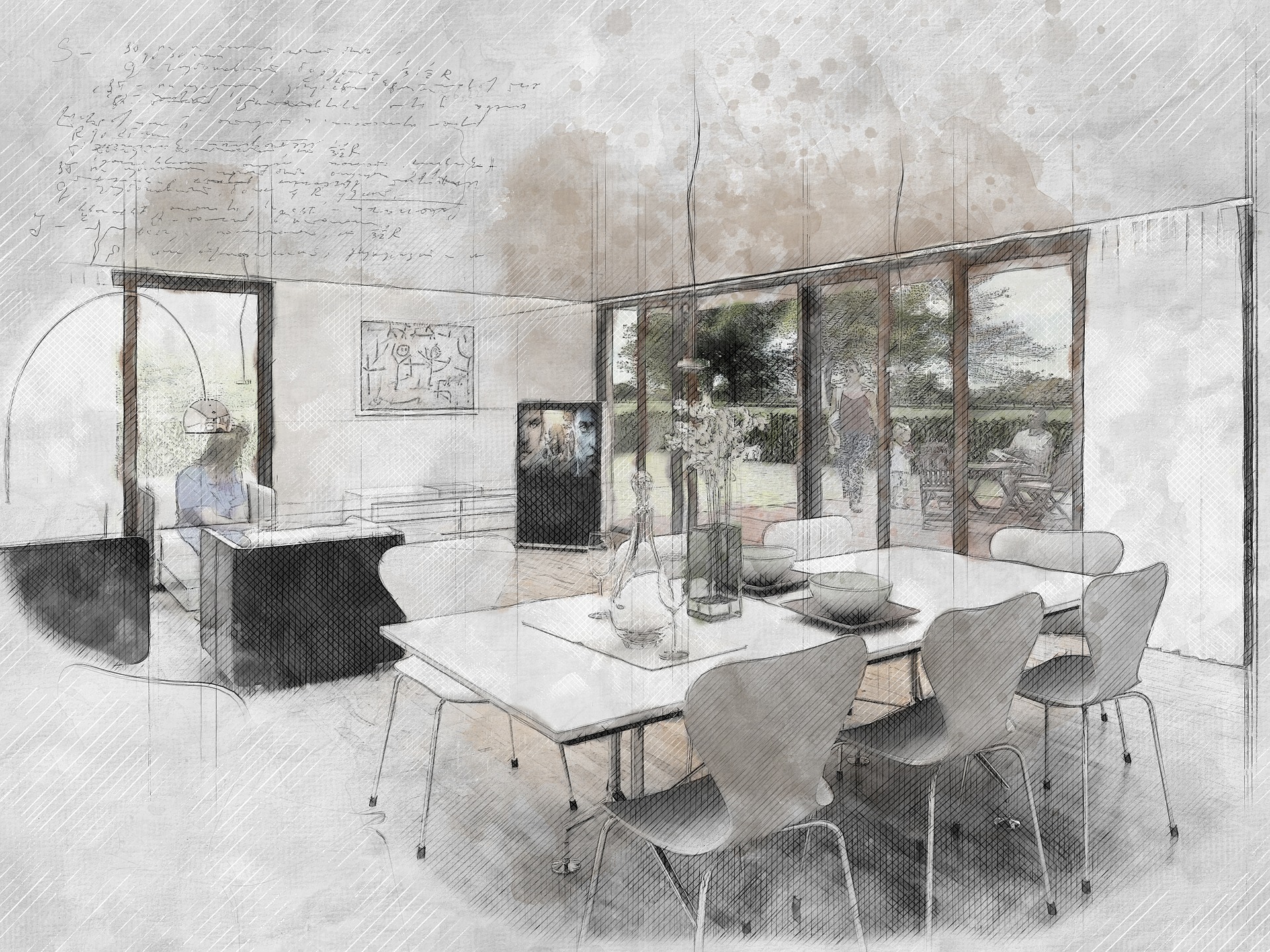 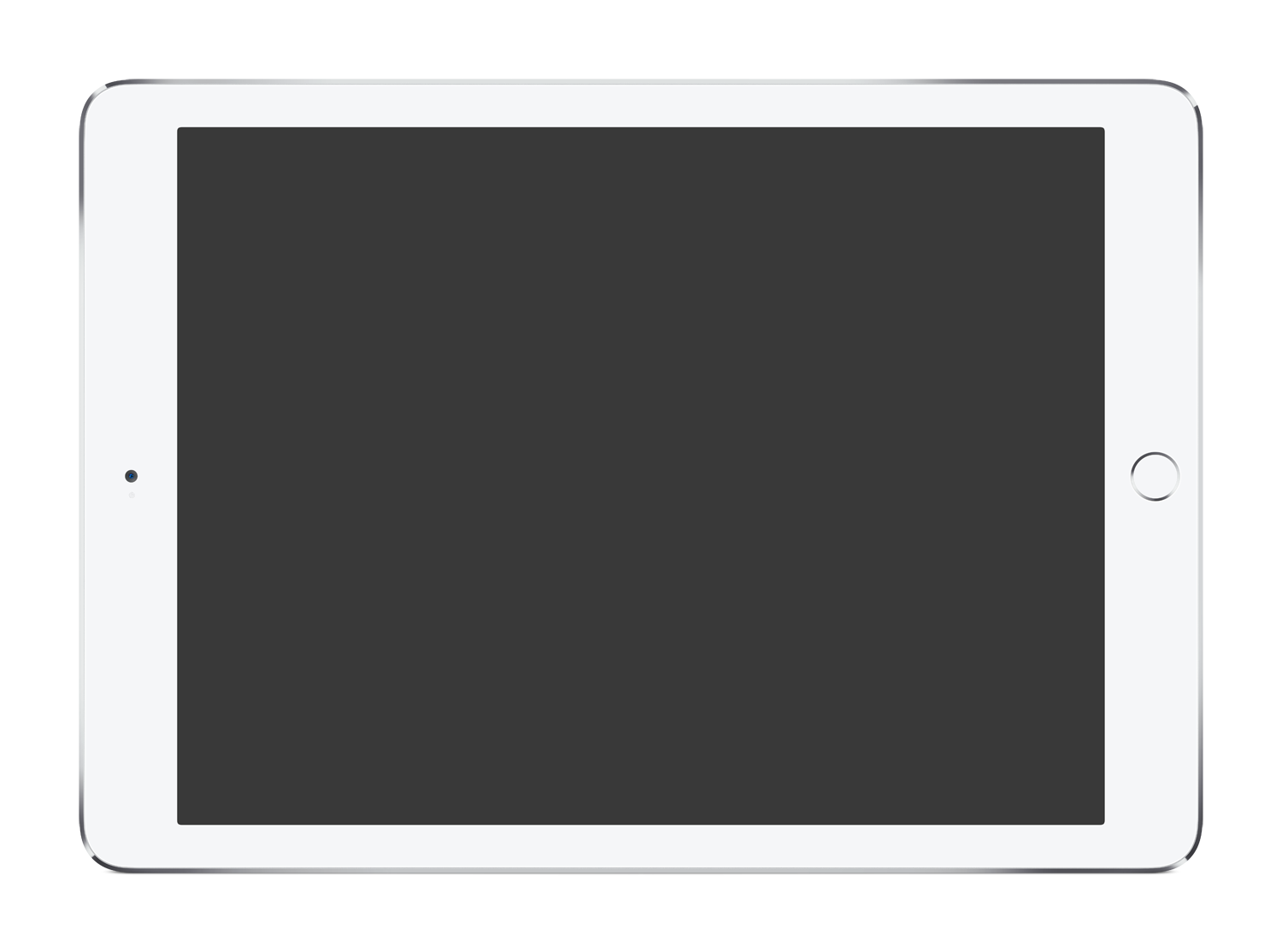 服务经过:
顾问向客户在窗帘55#样本上推荐了一款布料，客户很喜欢就下了订单。顾问未注意版本型号标注已停产，也未及时向厂家查询库存，导致无法按时向客户交货。
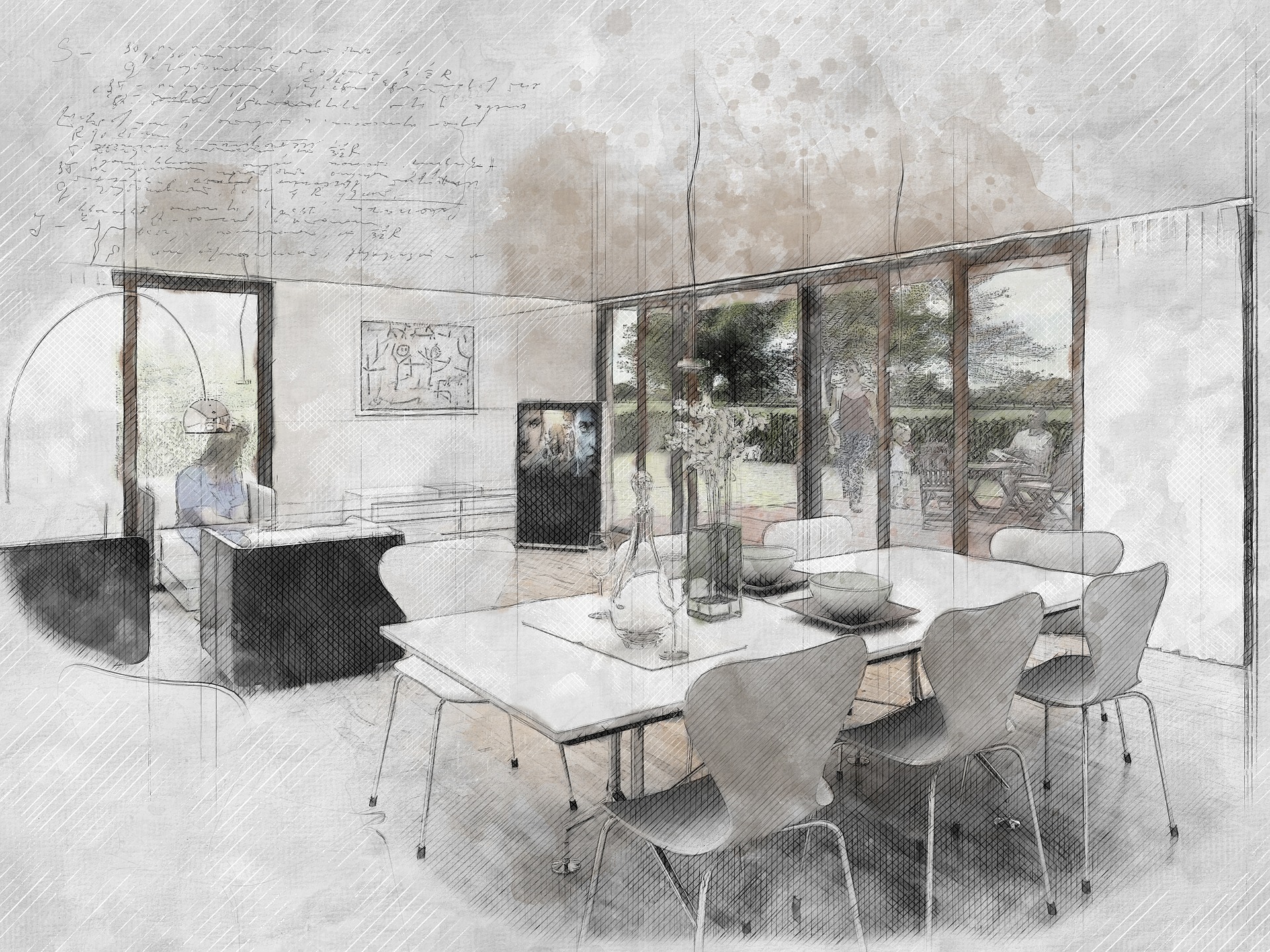 客户反馈：
要求按样本交货，不接受换货。
处理结果：
向外省其他经销商调货该型号，并快运运回，优先加工并安装。
03
售后案例总结
案例二
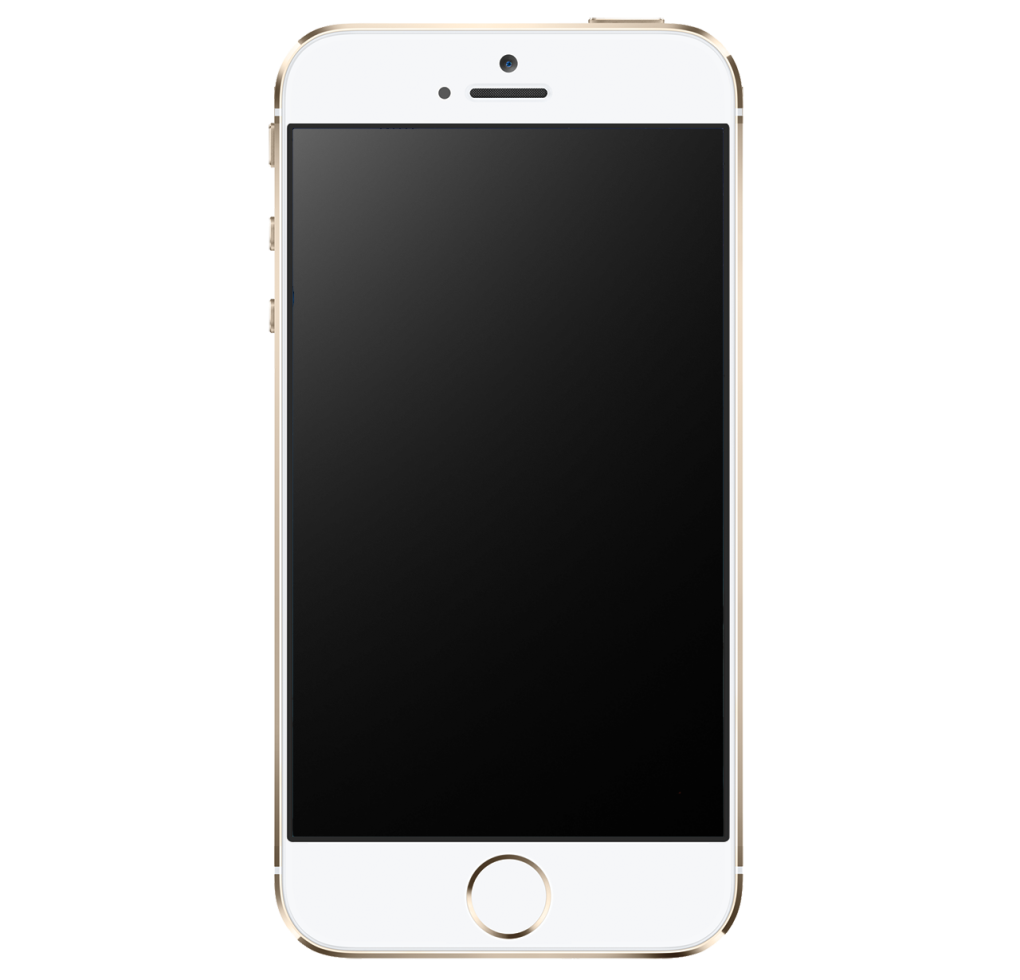 项目地址：
项目客户：
销售顾问：
XX楼盘X栋X号
XX先生/女士
小狄
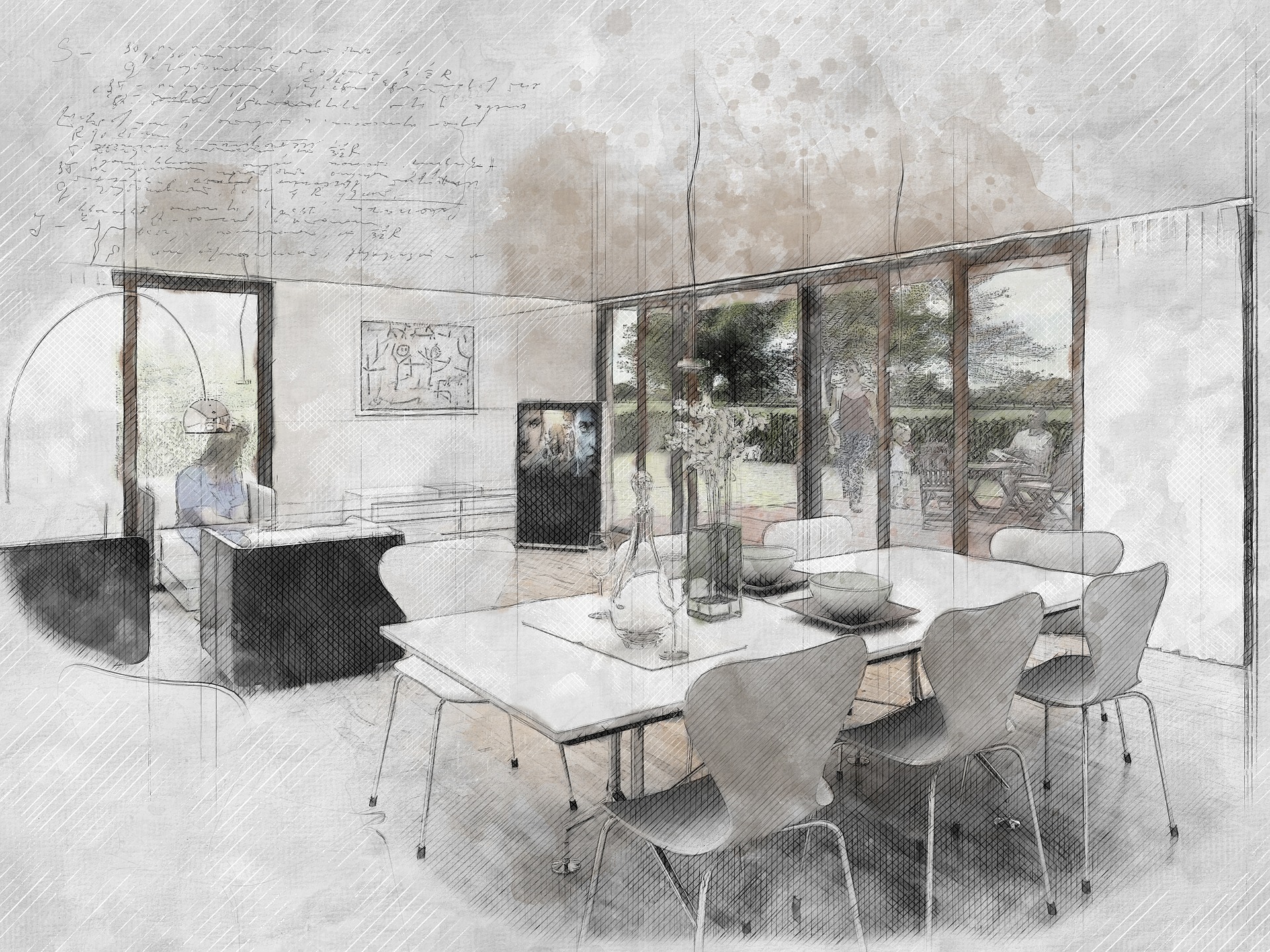 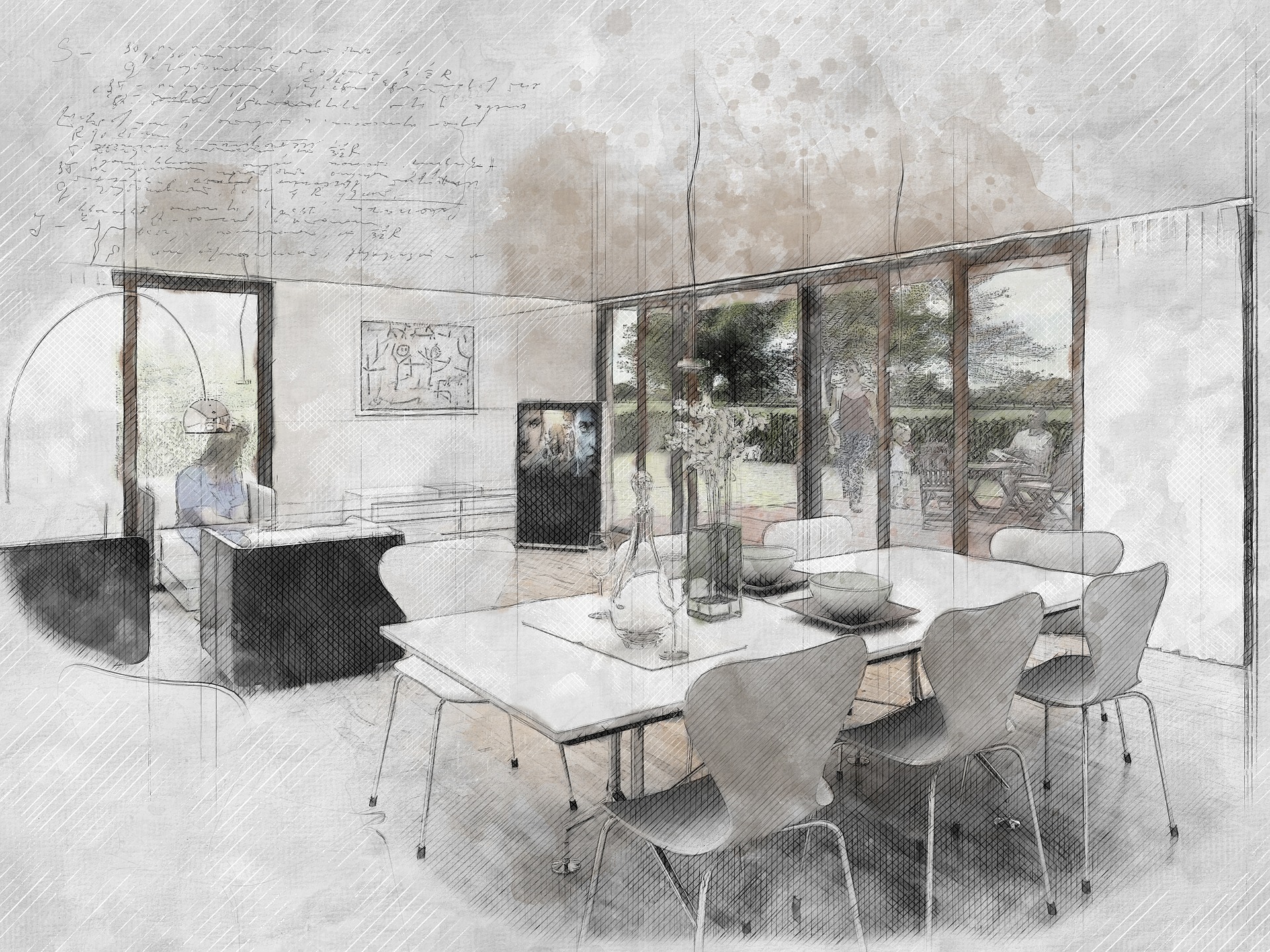 服务经过:
顾问按餐桌图册上向客户推荐了一套进口餐桌餐椅。客户付款后，顾问未告知客户进口家具无现货，生产运输周期约120天，而客户急于一个月后搬家，导致无法按时向客户交货。
客户反馈：
未提前告知到货时间，要求打价更换另一套有有现货的餐桌餐椅。
处理结果：
按客户要求优惠后给客户更换。
04
客户满意度提升
“531”计划
5
客户提问5分钟内立刻响应
3
客户设计3天内出完整方案
1
售后问题1个工作日内上门处理
PART
04
未来计划
Plan
01 下半年目标
03 团队建设
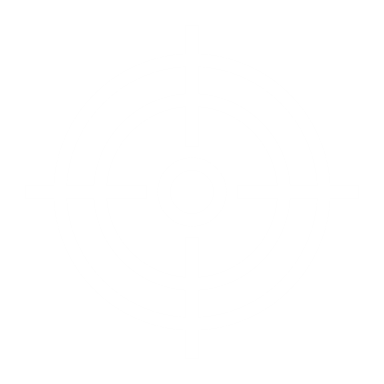 02 下半年计划
04 需要的支持
01
下半年目标
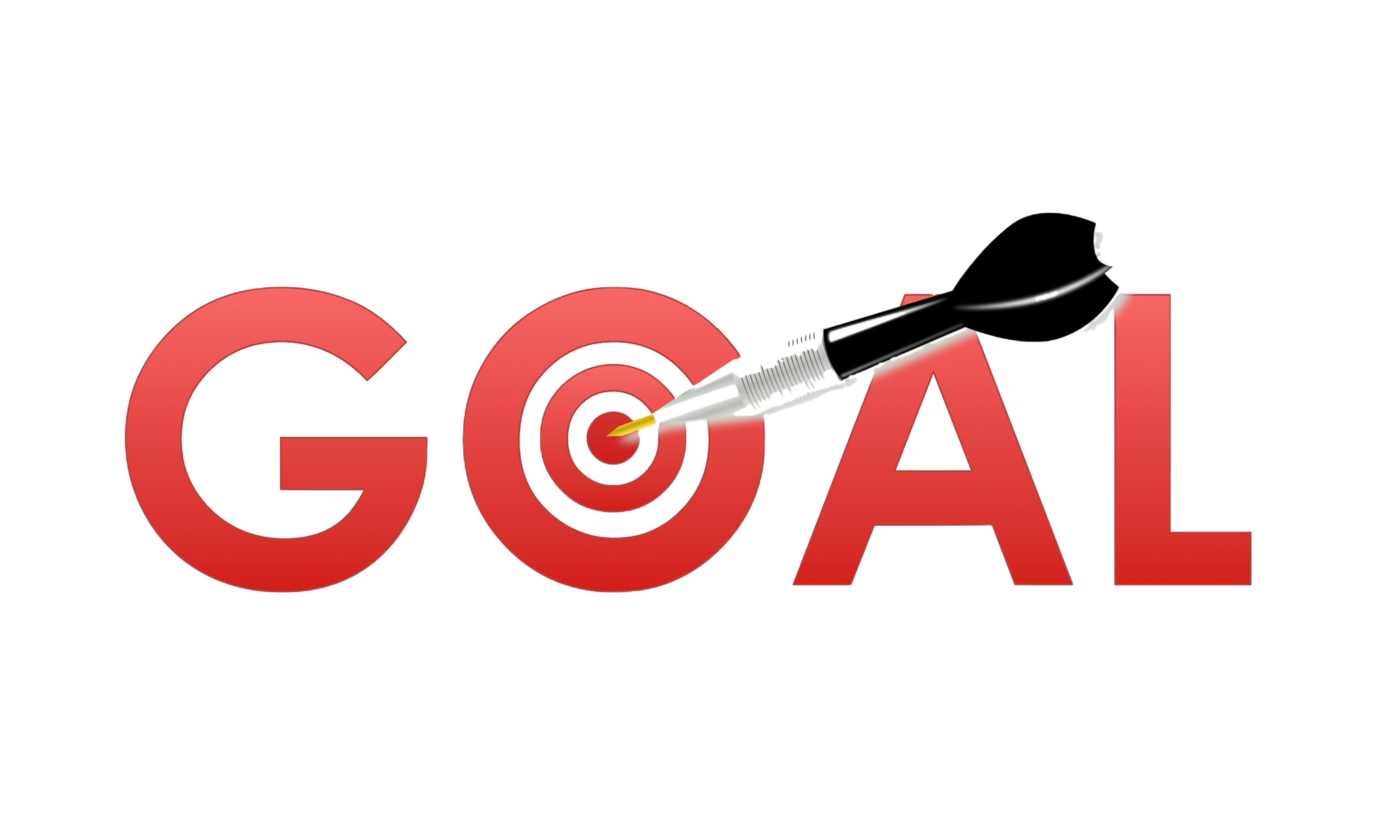 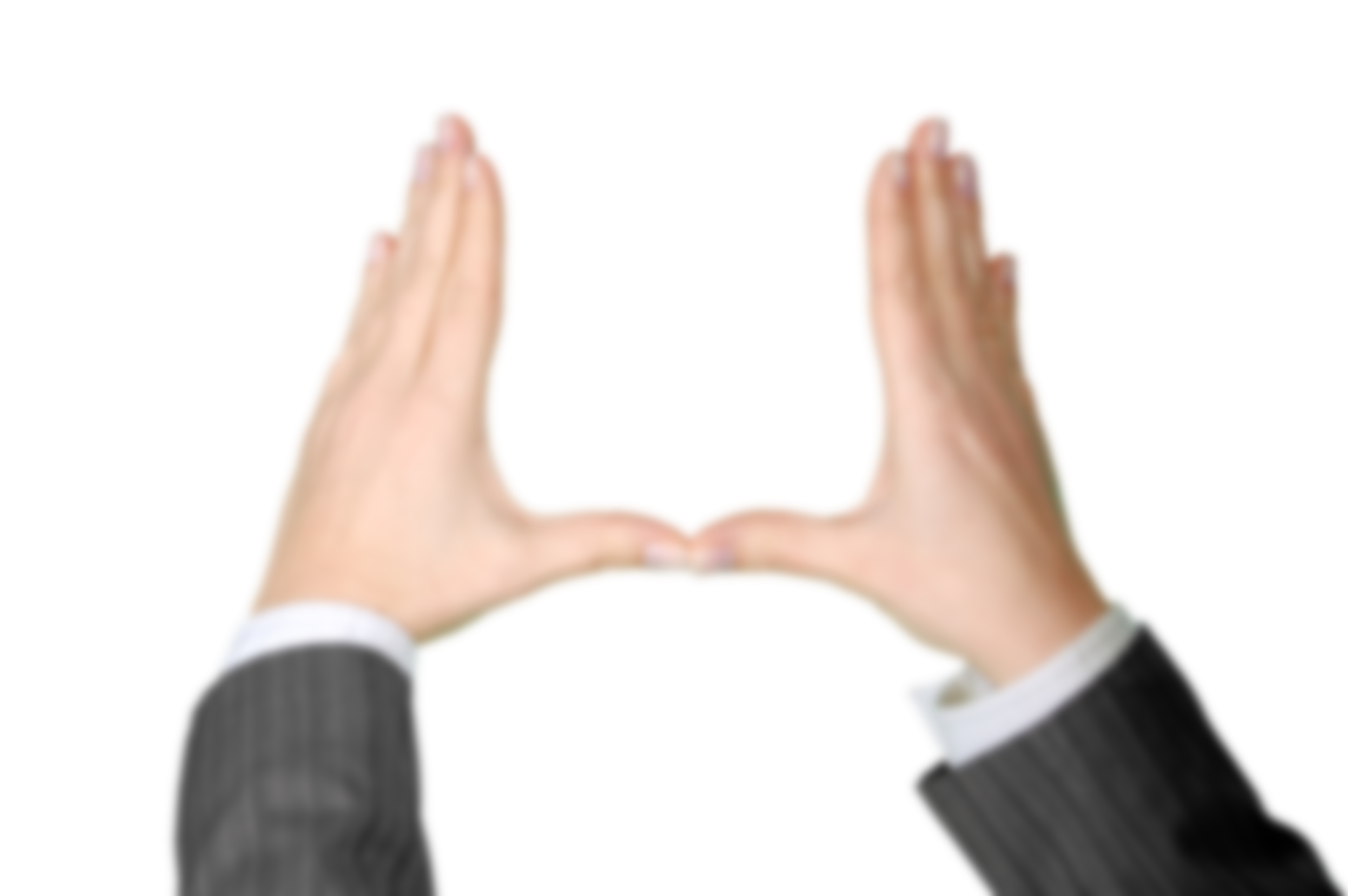 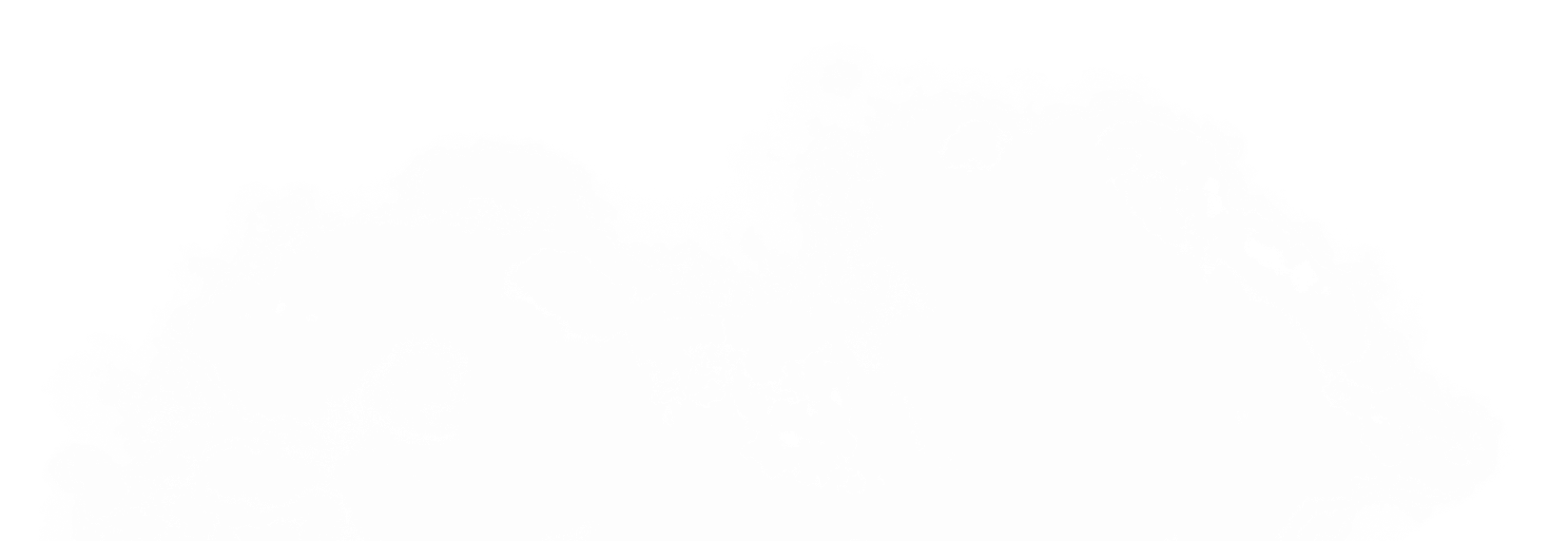 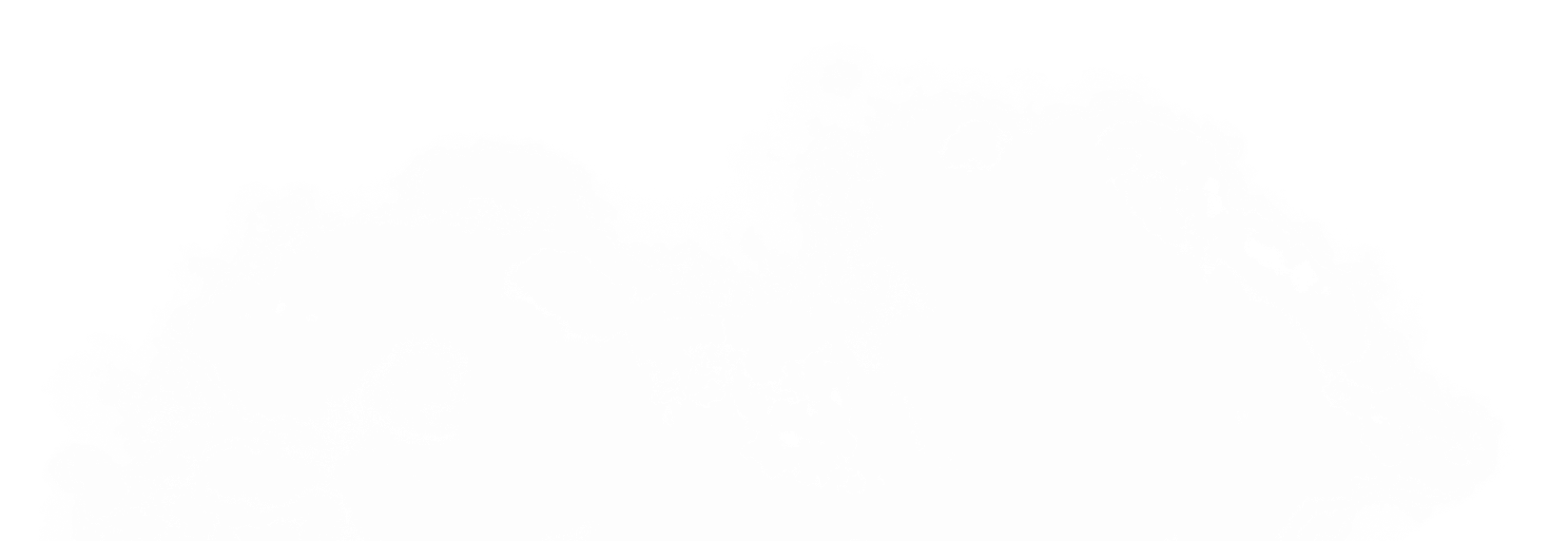 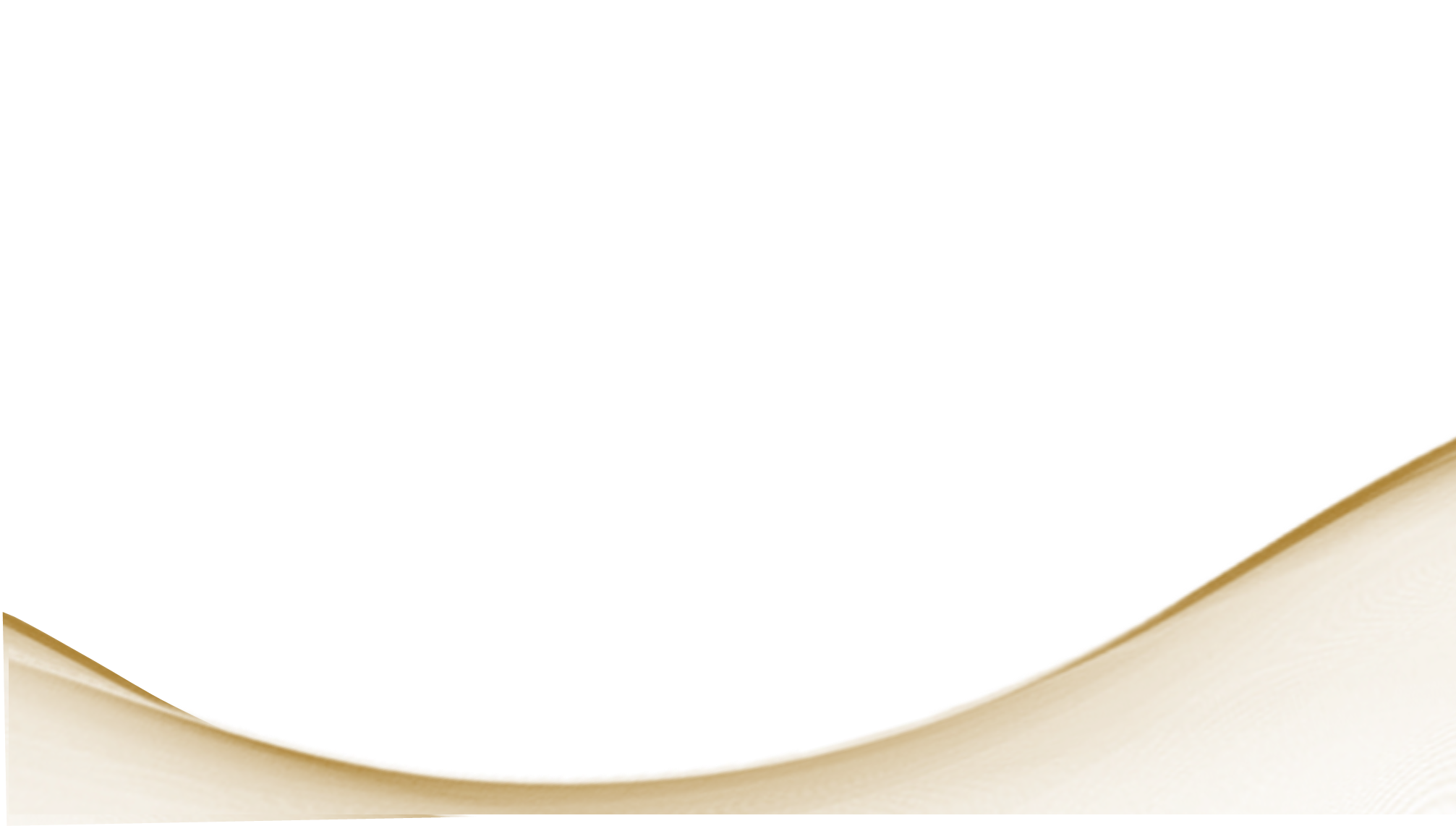 1050万
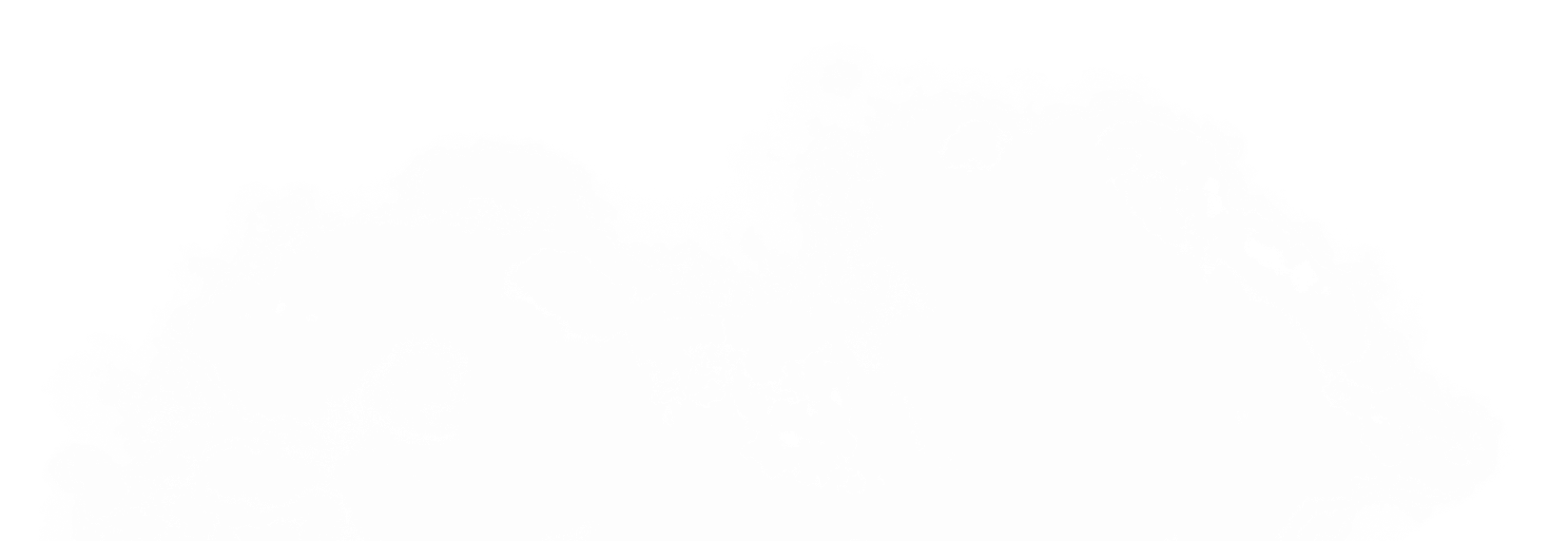 总目标
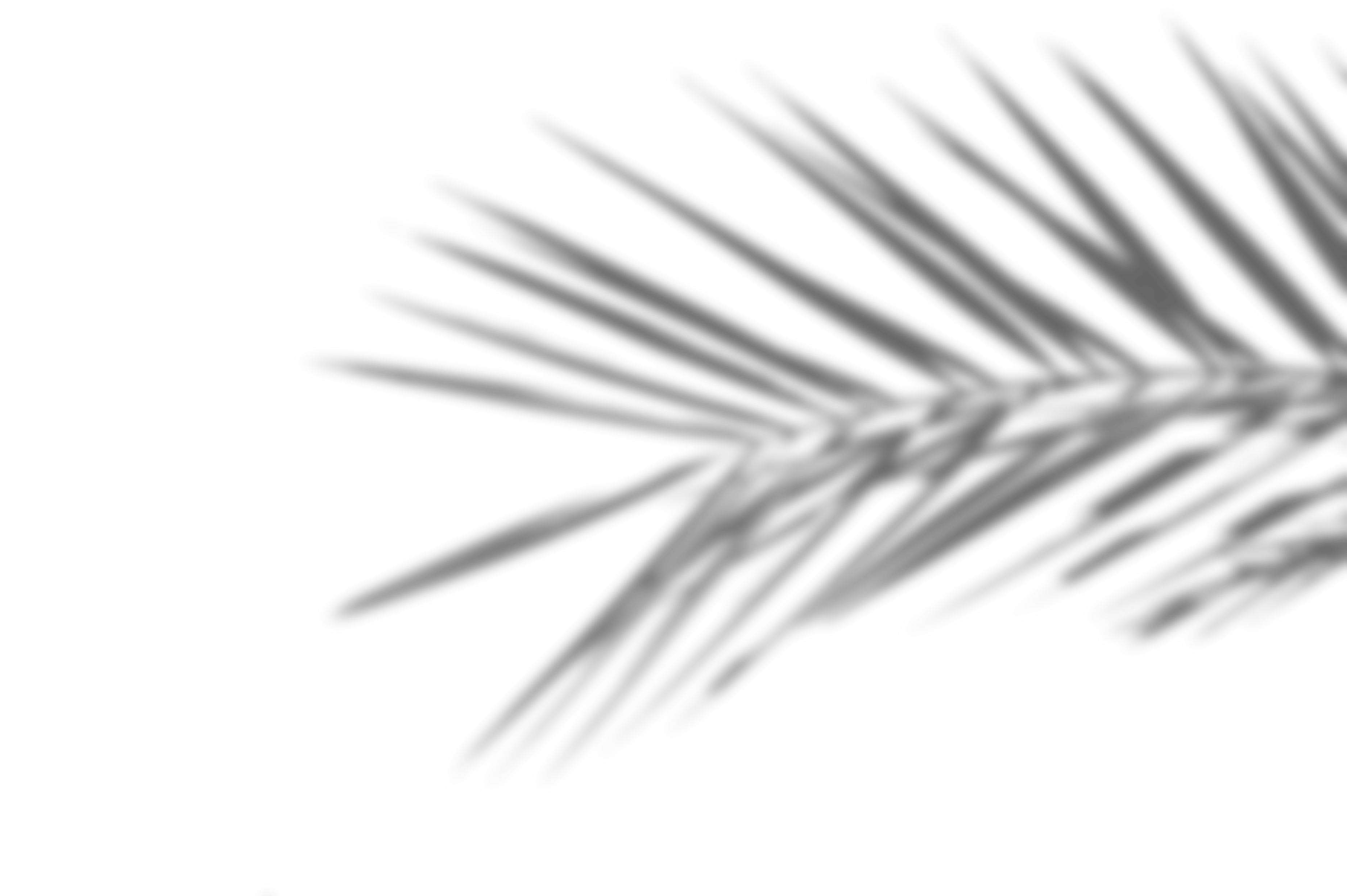 02
下半年计划
A类
高端产品
电动窗帘
B类
终端产品
智能灯光
完善价格体系
加强新品销售
C类
特价产品
智能音响
02
下半年计划
完善价格体系
按客户品质将产品分类三类，针对性推给客户，提高成交率
高端产品
中端产品
特价产品
客户预算总金额高于20万以上   
客户装修面积大于200平米以上
客户预算总金额高于10-20万间
客户装修面积大于120-200平米间
客户预算总金额高于10万以下
客户装修面积大于120平米以下
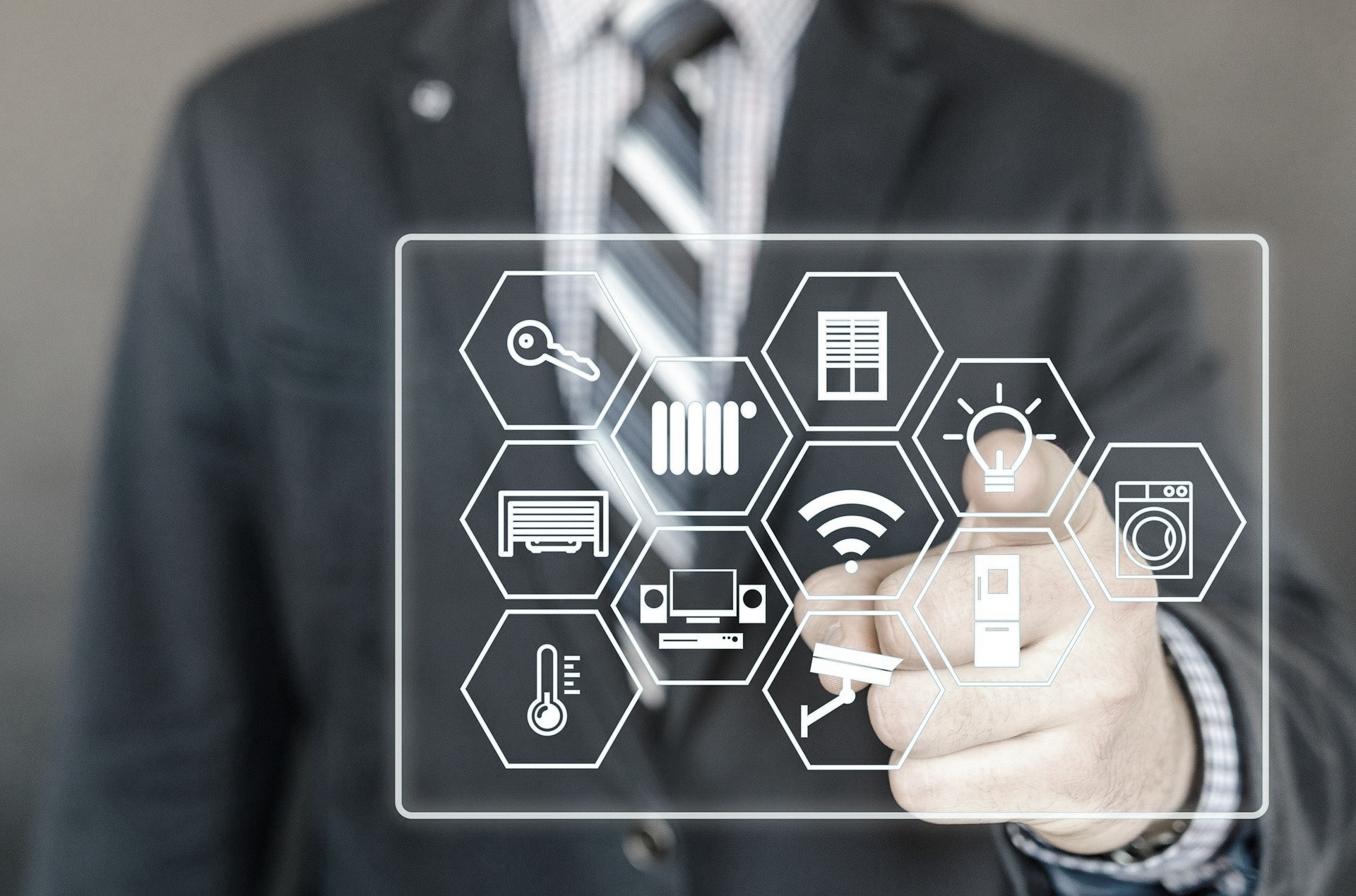 02
下半年计划
加强新品销售
结合市场用户需求，
   提高智能家居新品销售
电动窗帘
智能灯光
智能音响
03
团队建设
整个团队“三项提高”
提高团队战斗力
增加1-2名有成熟经验的销售人员
提高顾问技能力
增加每周产品知识学习和销售技巧培训
提高客户满意度
加强客户服务标准化培训、企业文化培训
03
团队建设
销售顾问“三项加强”
做经验分享会
优秀顾问
增加新人技能培训
优先安排优质客户
新进顾问
增加服务流程培训
带教新员工
安排师傅带教
04
需要的支持
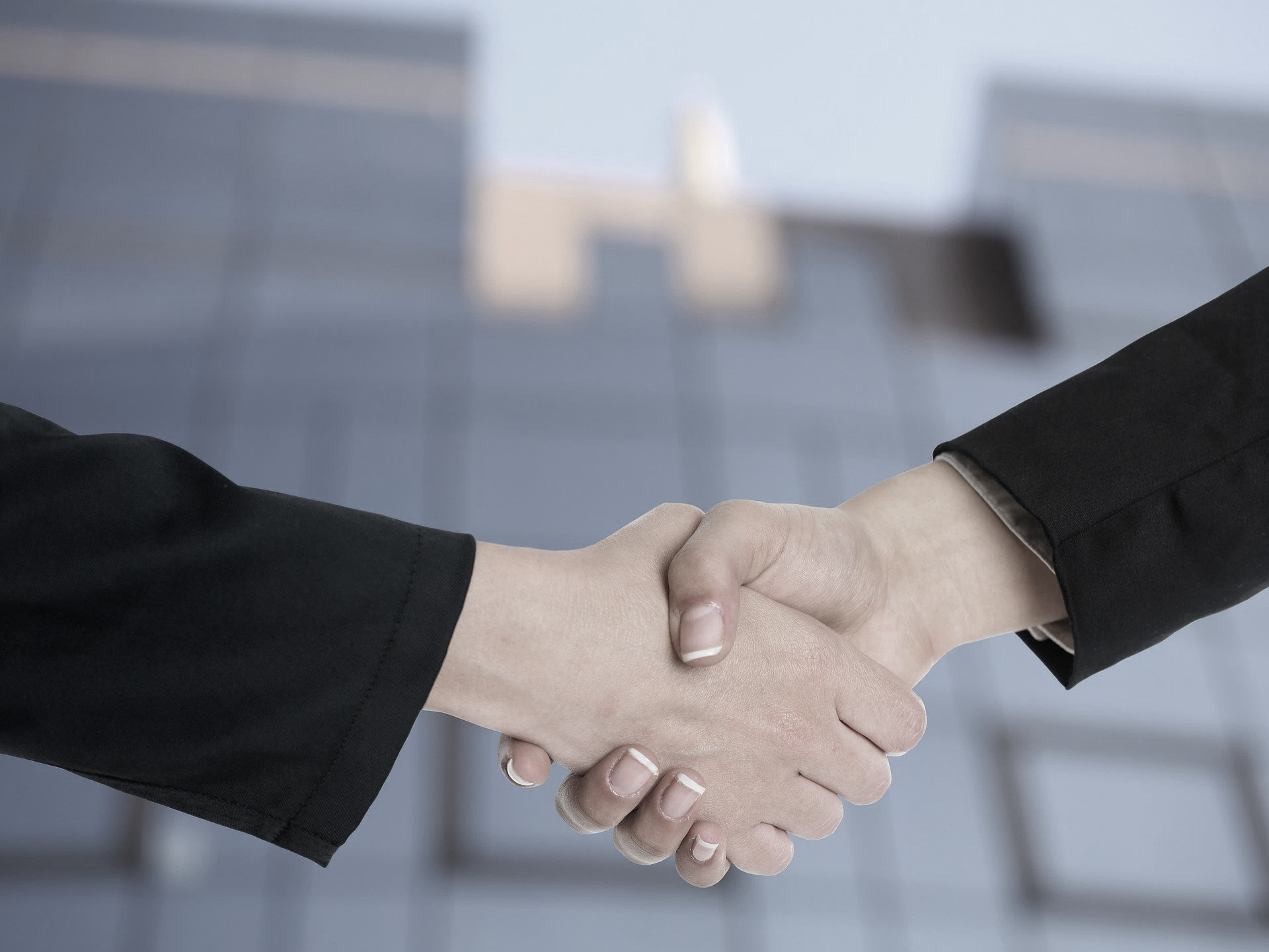 人员配置
内部培训
外部培训
招聘1-2名业务熟手
申请每周使用X场地进行实战演练
申请参加XX专业训练营
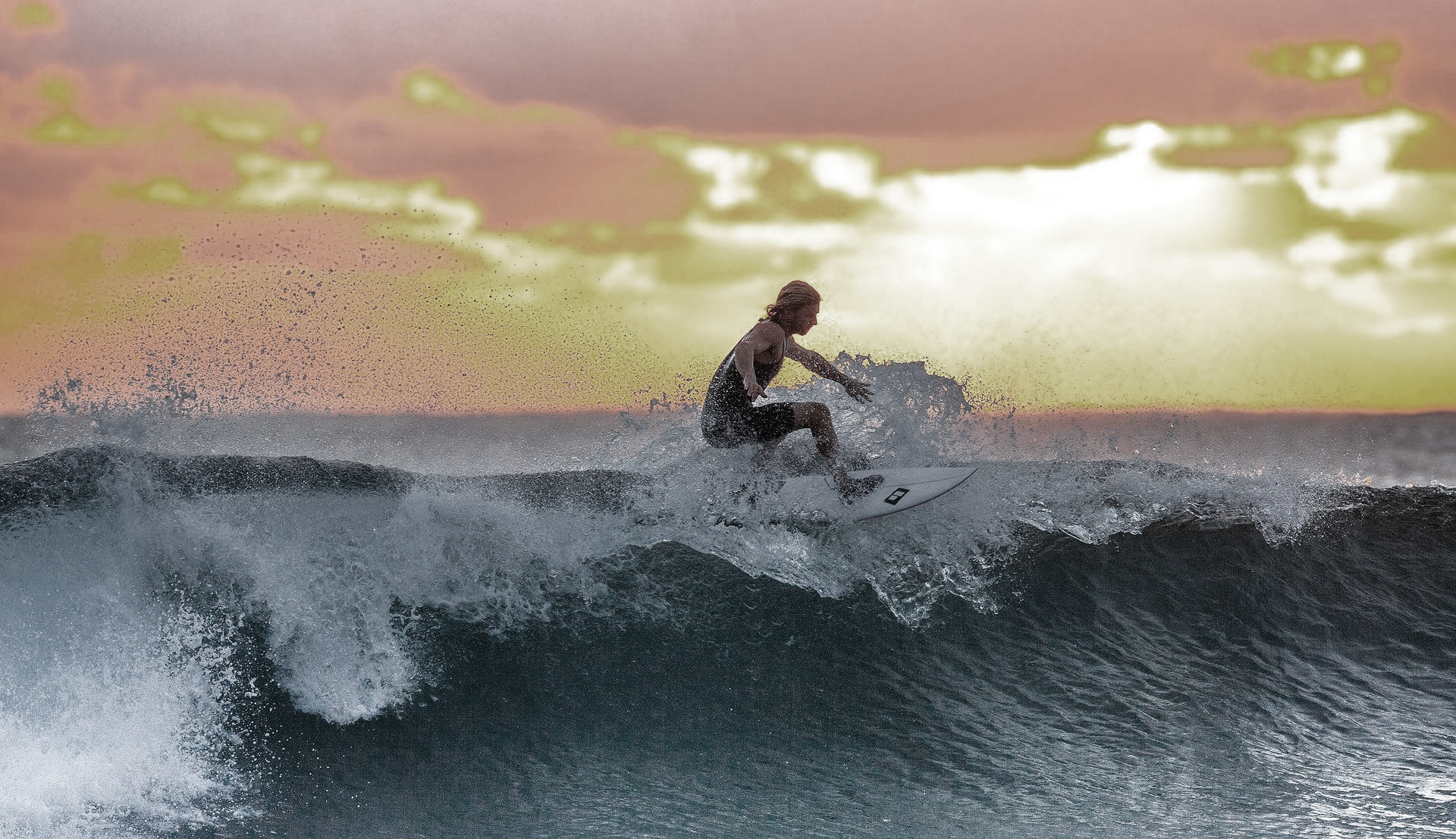 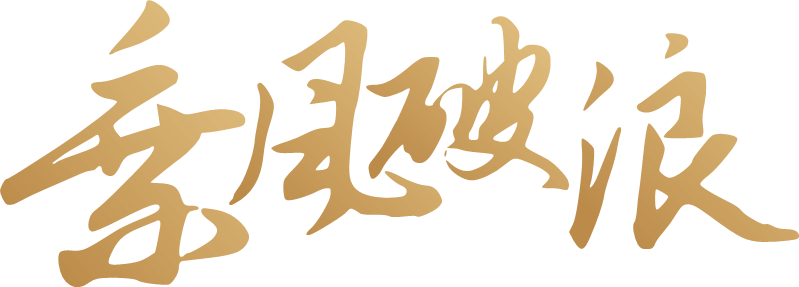 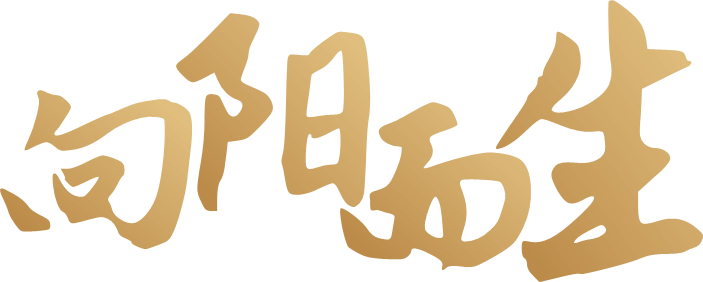 乘风破浪
向阳而生
乘风
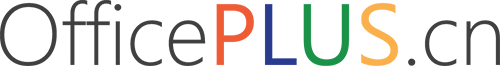 The End
THANKS
感谢观看
Thanks for your watching
汇报日期
20XX-XX-XX